Essential Digital Skills for ESOL
Entry 2 & Entry 3
Vocabulary & Zoom
Today we will:

Learn computer and internet vocabulary
Talk about what to do when you get ‘lost’ on your phone or computer 
 Practise turning your microphone and video on and off
Send a message in Zoom chat
Do you know what these pictures mean?
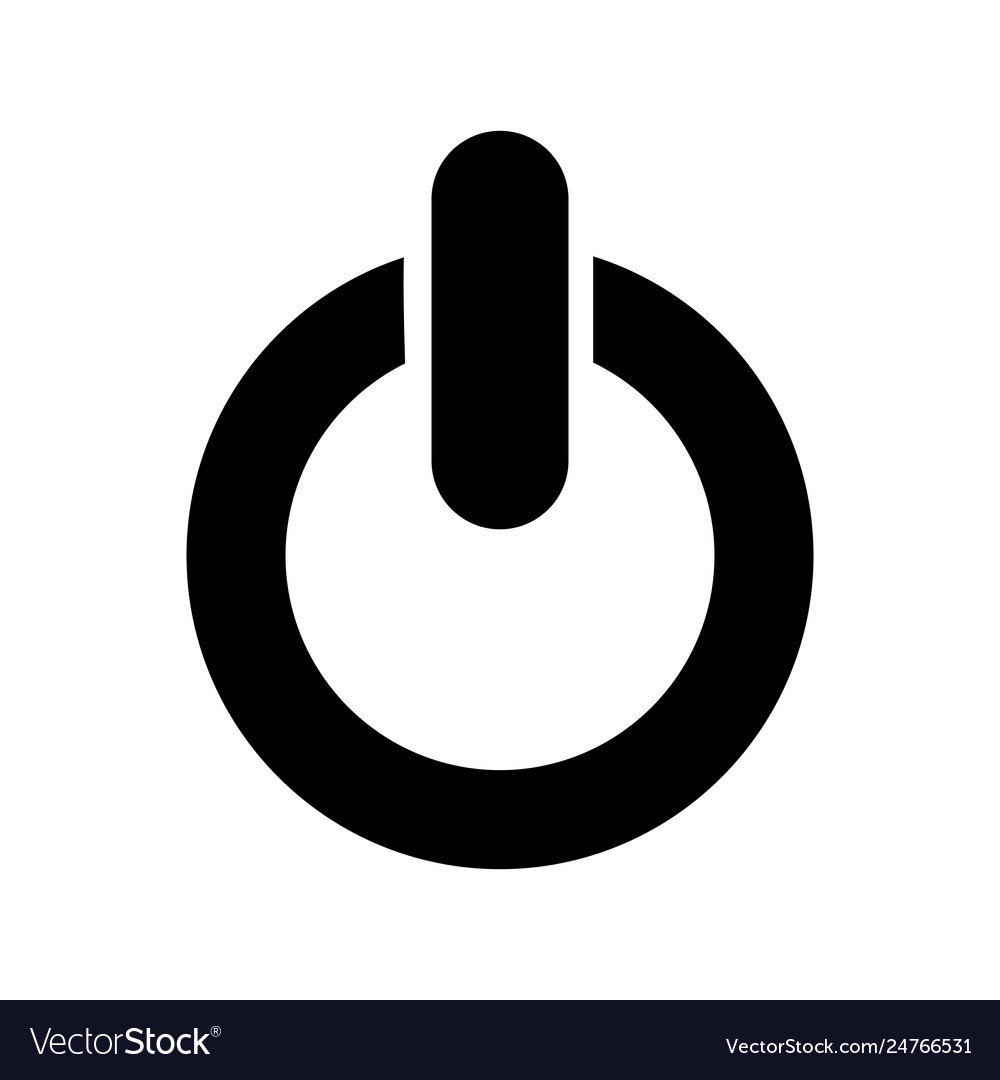 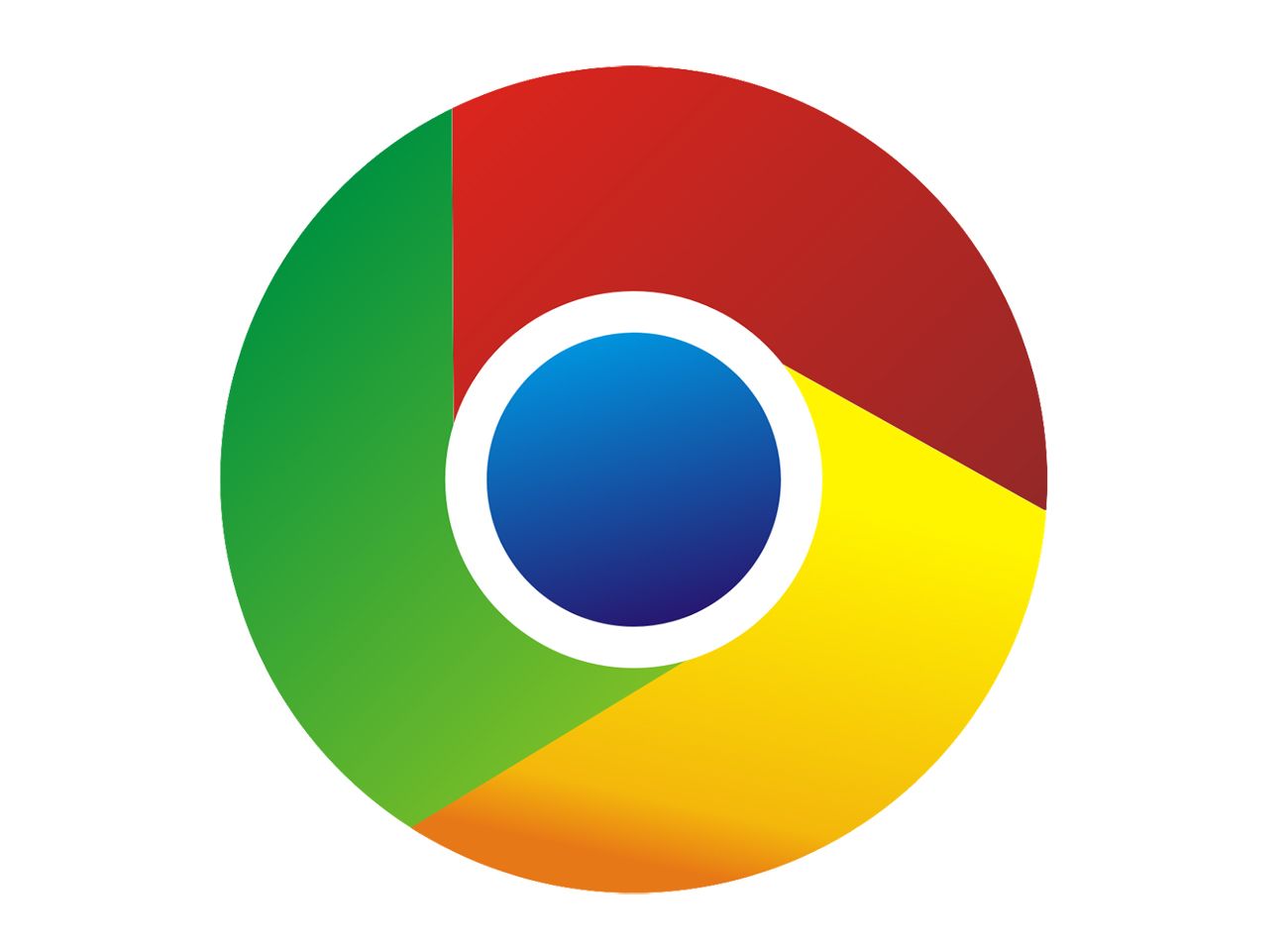 7



8



9
4



5



6
1



2



3
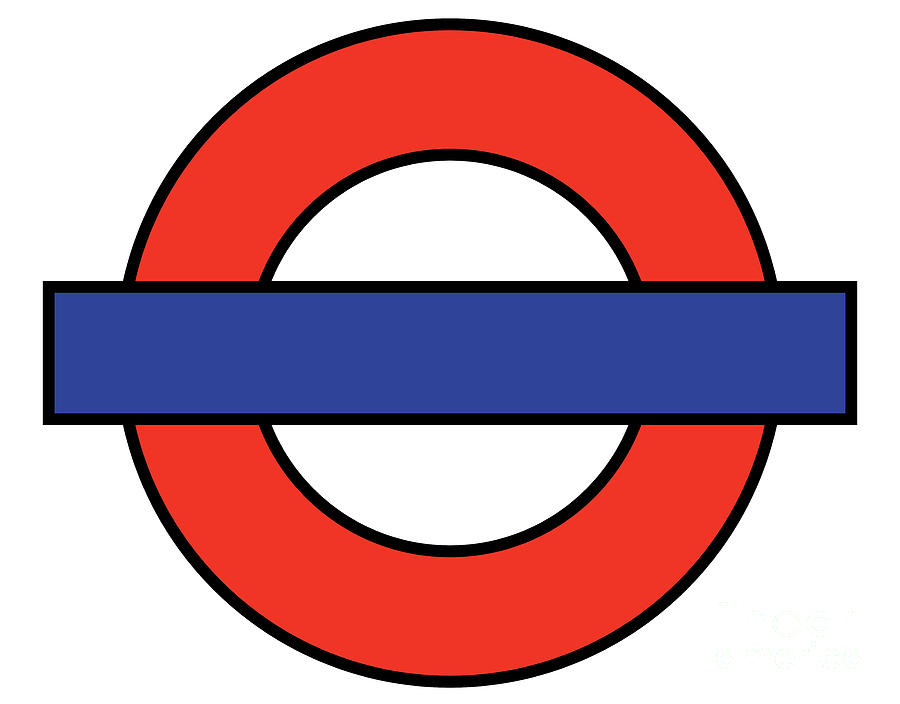 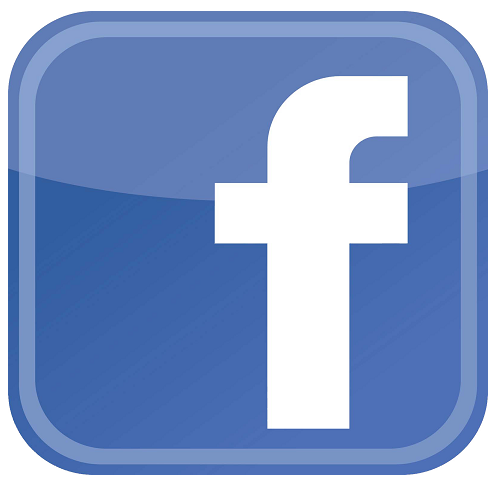 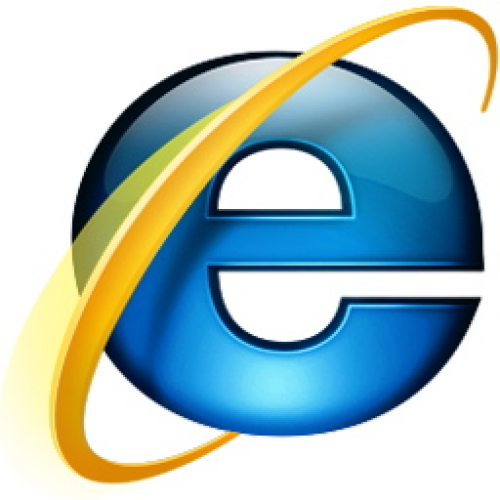 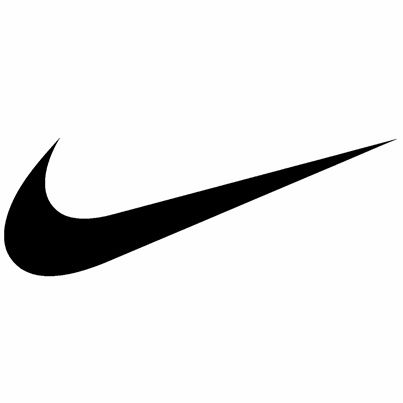 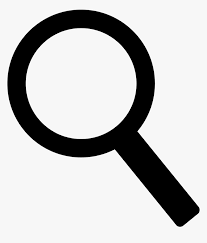 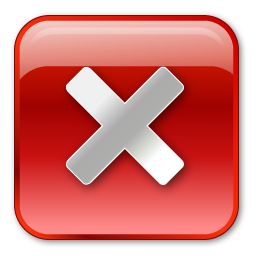 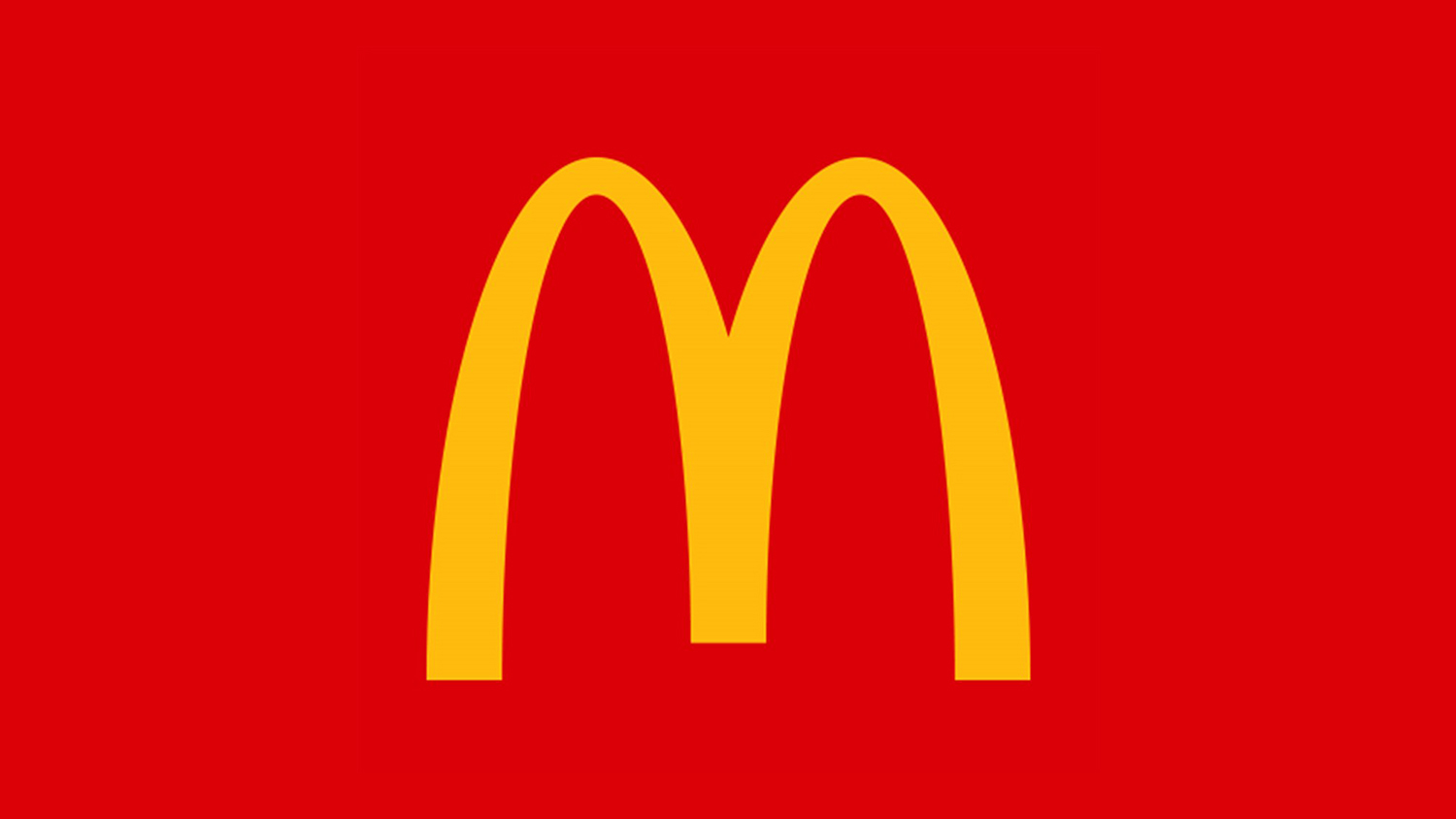 icon – (noun) a small picture on a computer screen or a phone 	  that you press to do different things (for example open  	  your WhatsApp or use your camera)
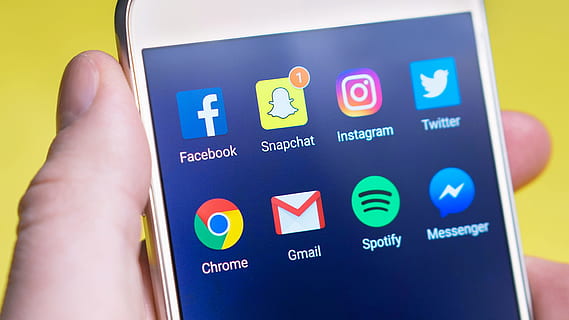 How many icons can you see on this phone?
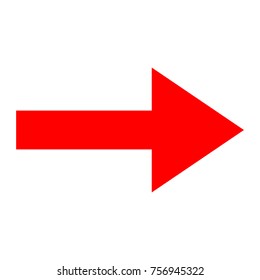 What’s this?
What is a device?
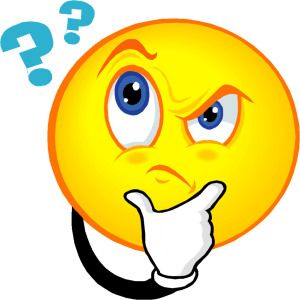 device – (noun) a piece of computer technology, for 			        example a smartphone 


Do you know any other devices?
Match the pictures and the words in the box.

  smartphone 	laptop	tablet	 	iPhone          desktop computer
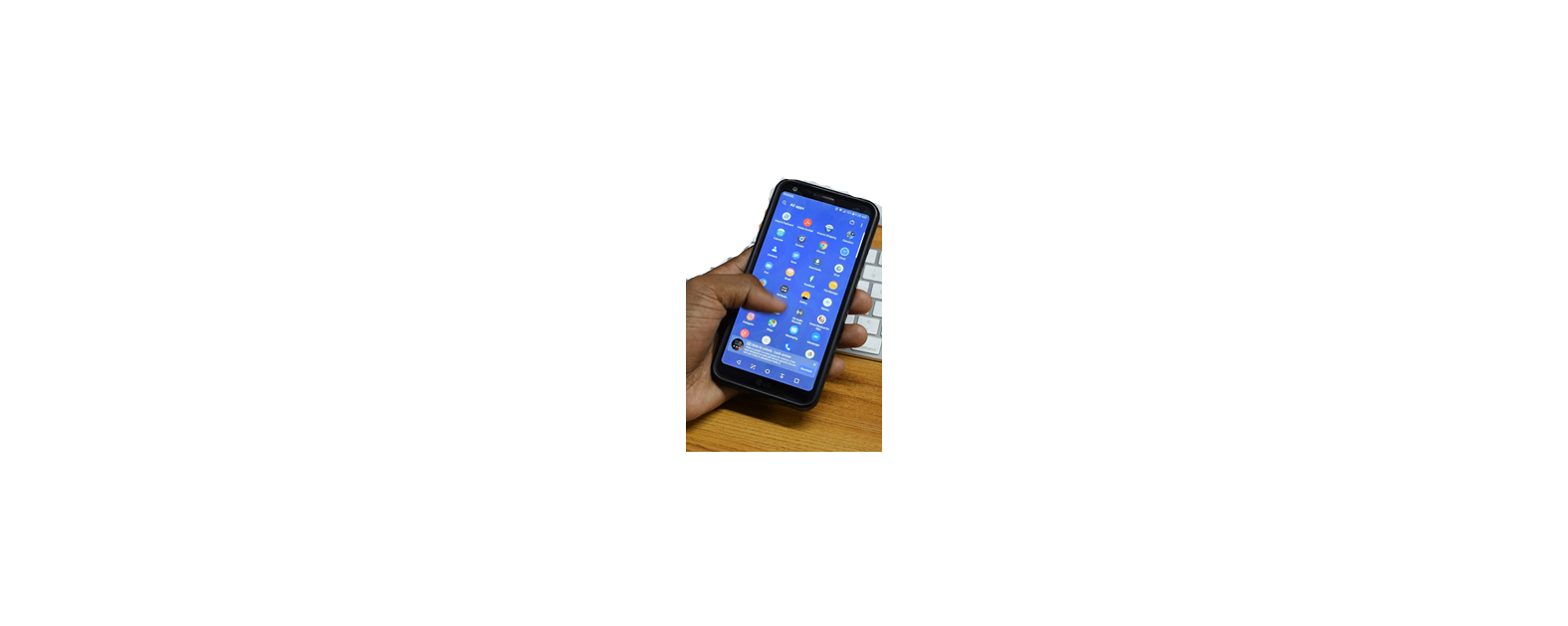 C
B
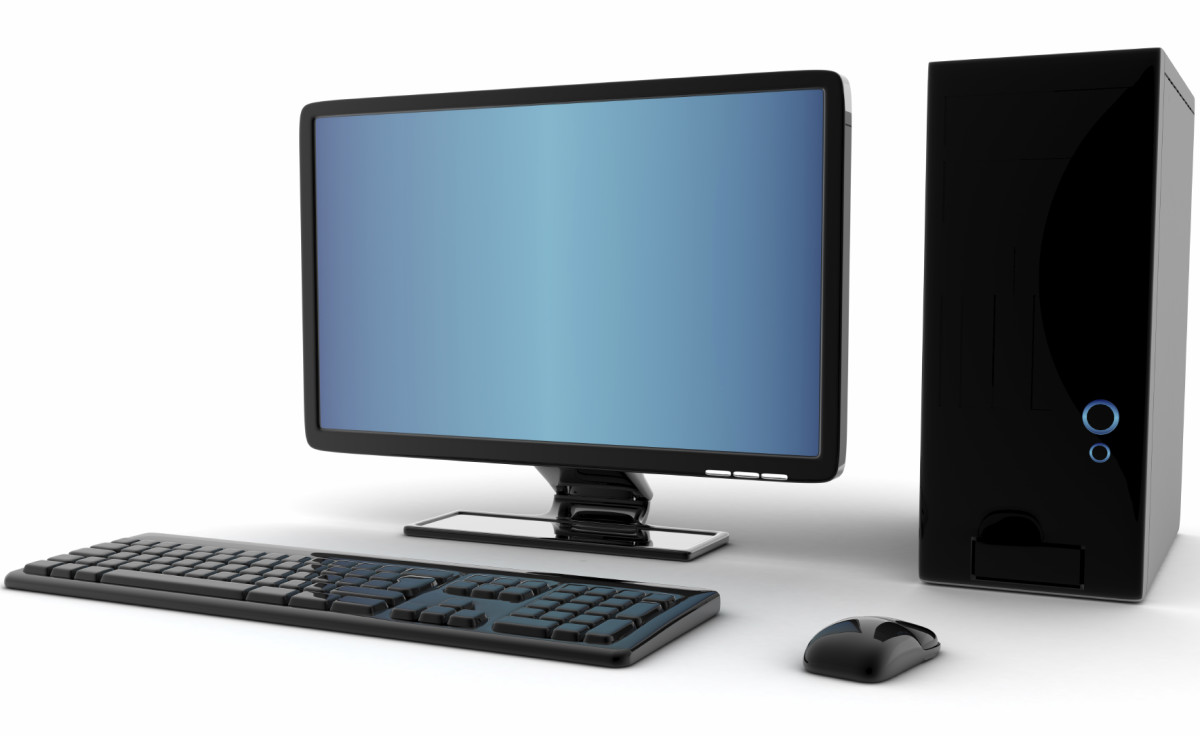 D
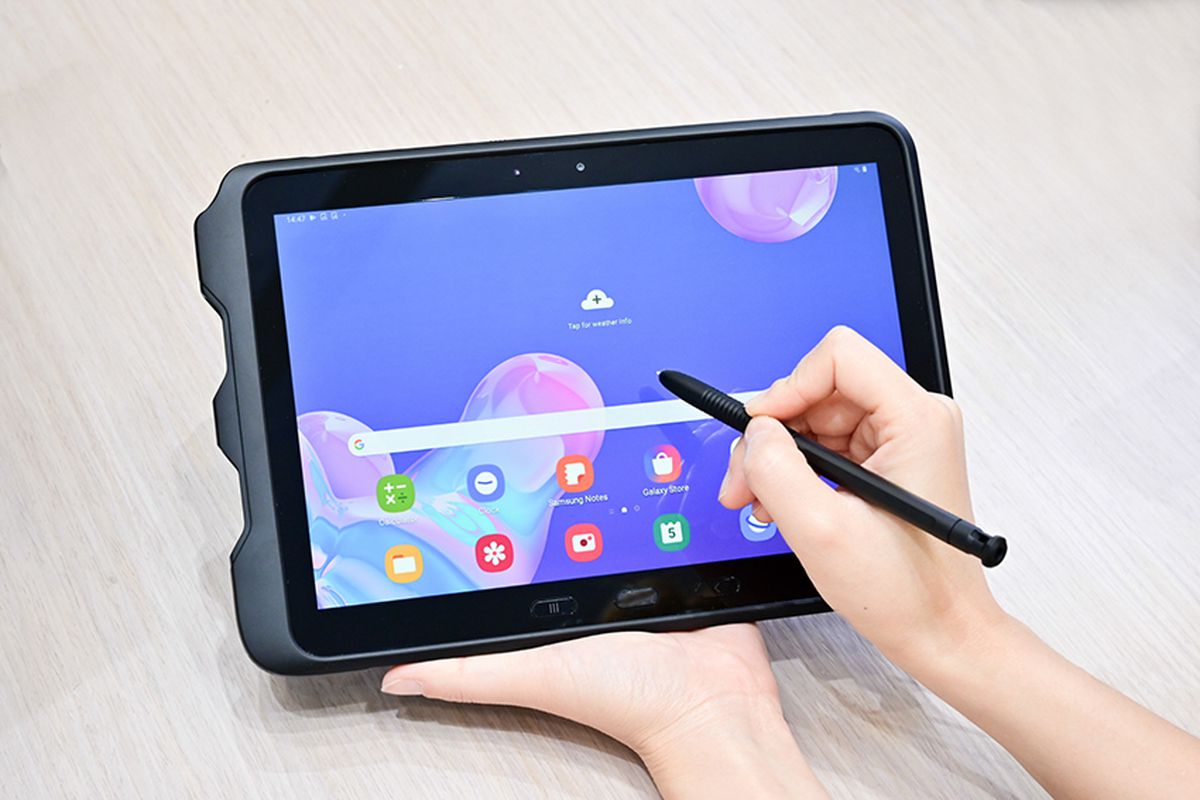 A
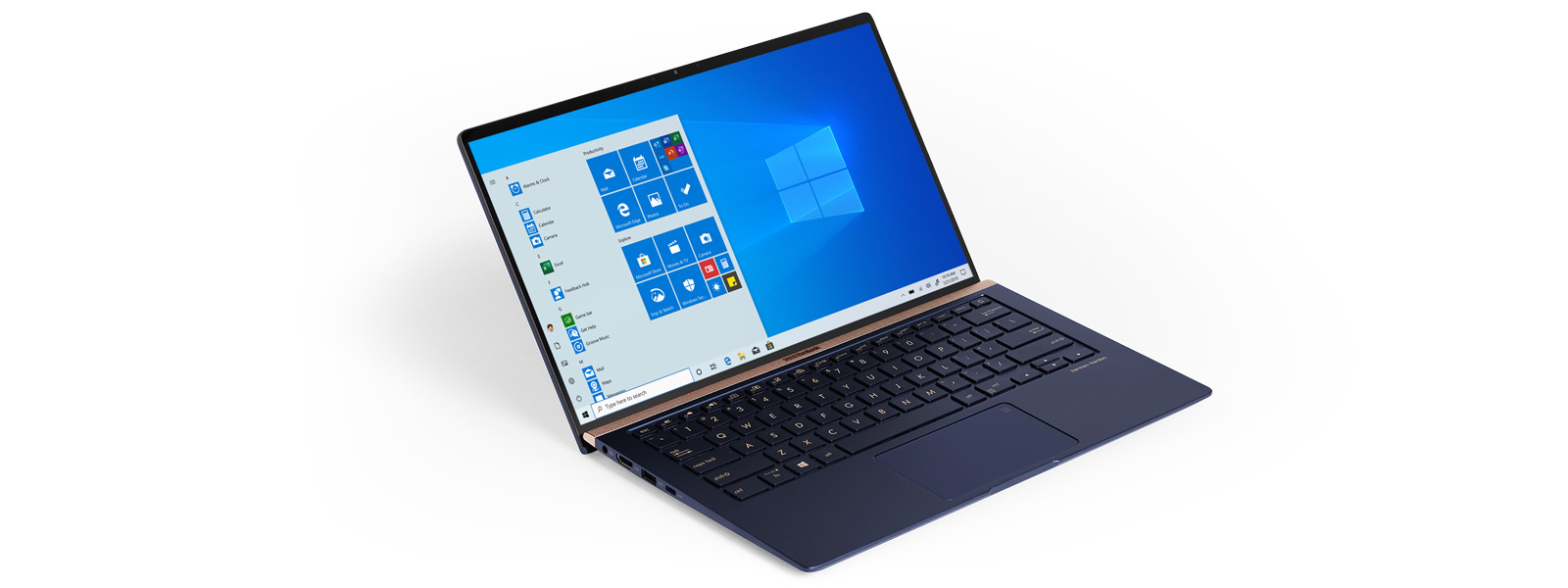 A  large computer that sits on top of your desk
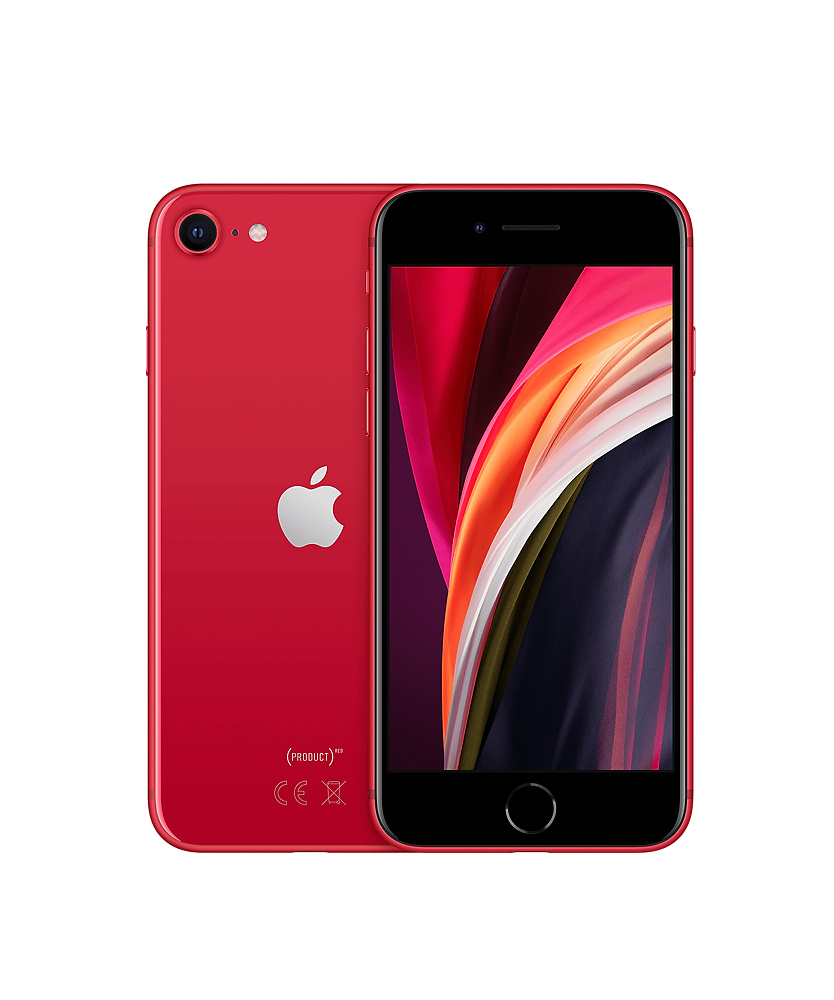 What device are you using?
E
A small computer you can take with you
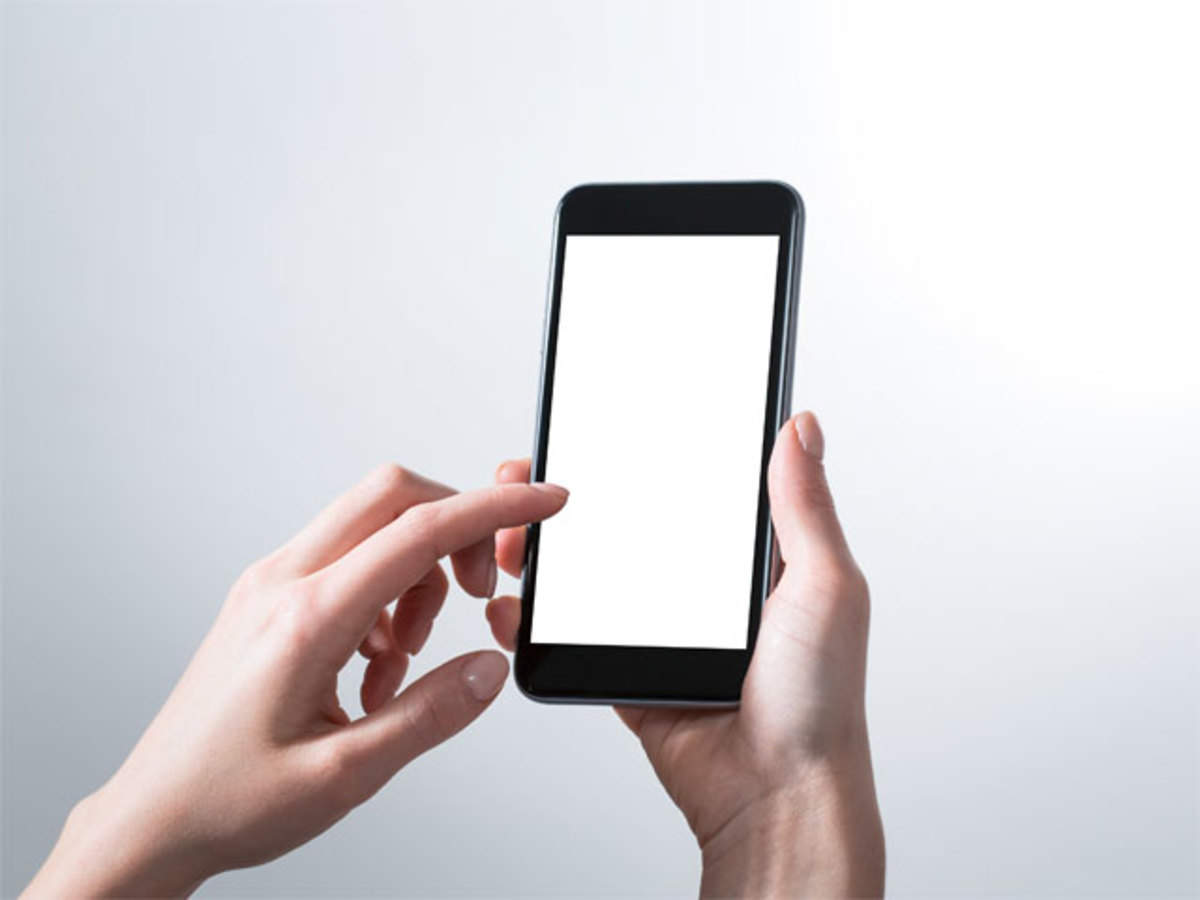 What’s this?
Can you think of other things that have a screen?
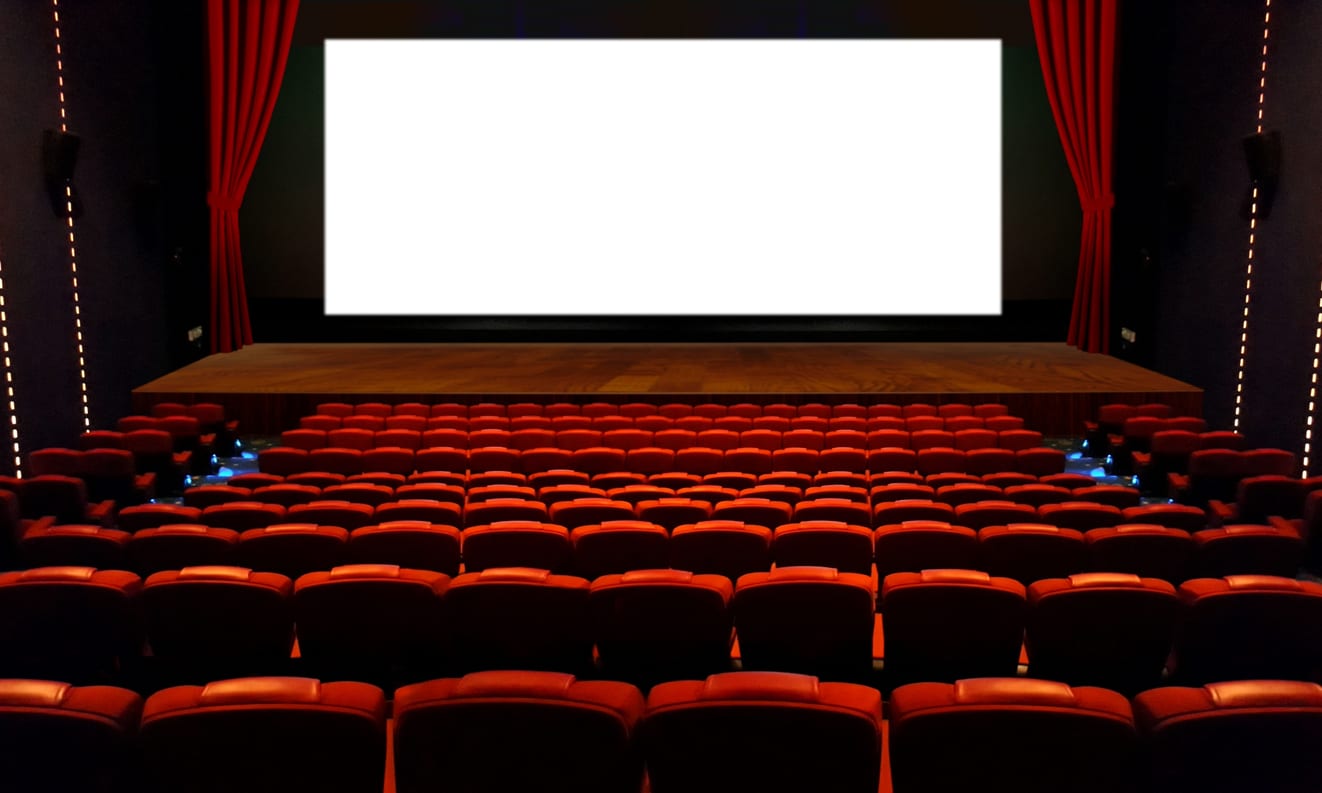 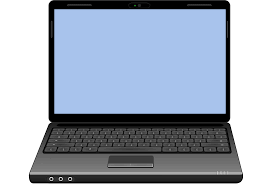 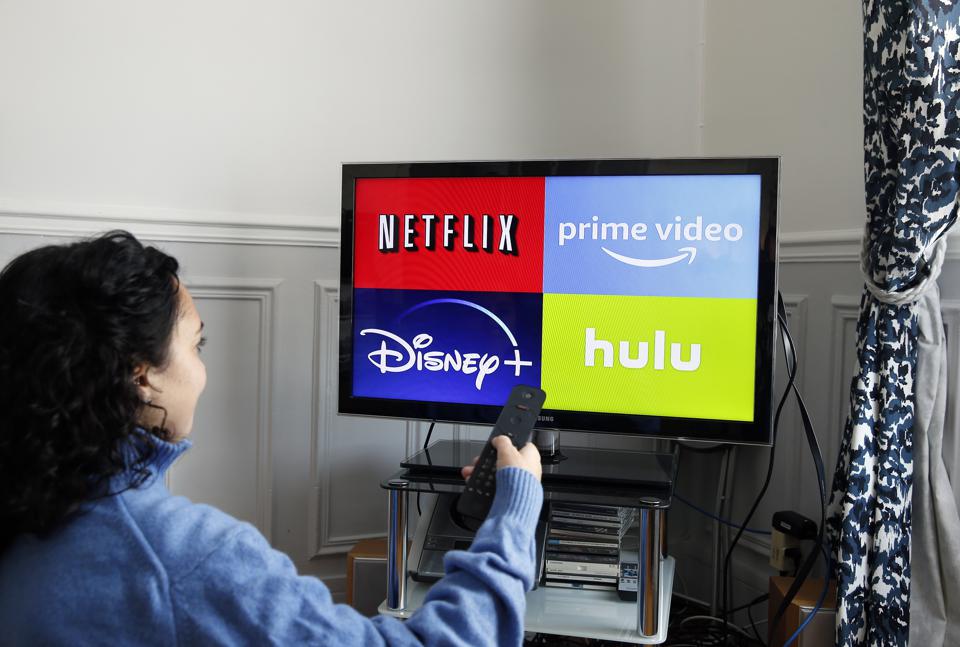 Match the words and the meaning.
Use it for people to hear you speak 


Write text on a phone or computer 


A small arrow icon on a computer screen that shows you where you are working 


To press on a part of a computer to make the computer do something
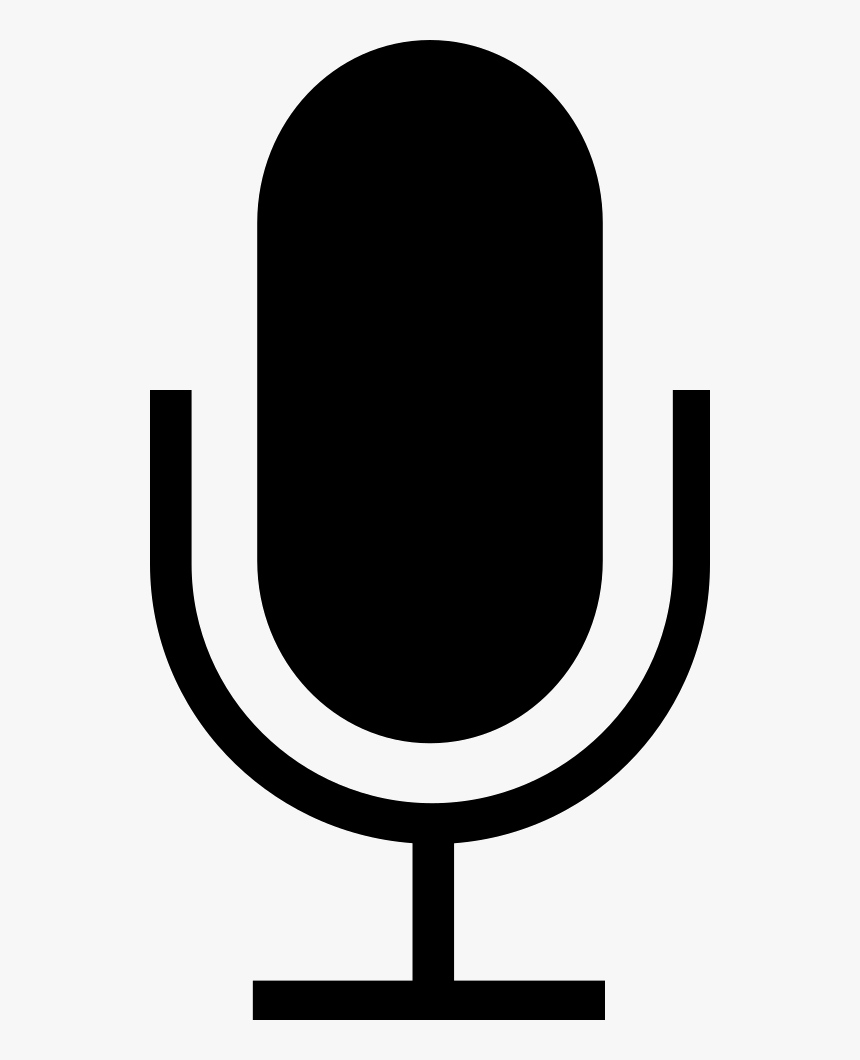 A
to type 

to click

microphone

cursor
B
C
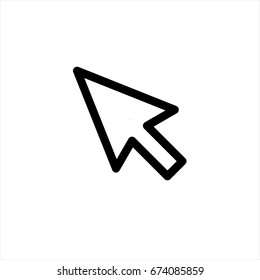 D
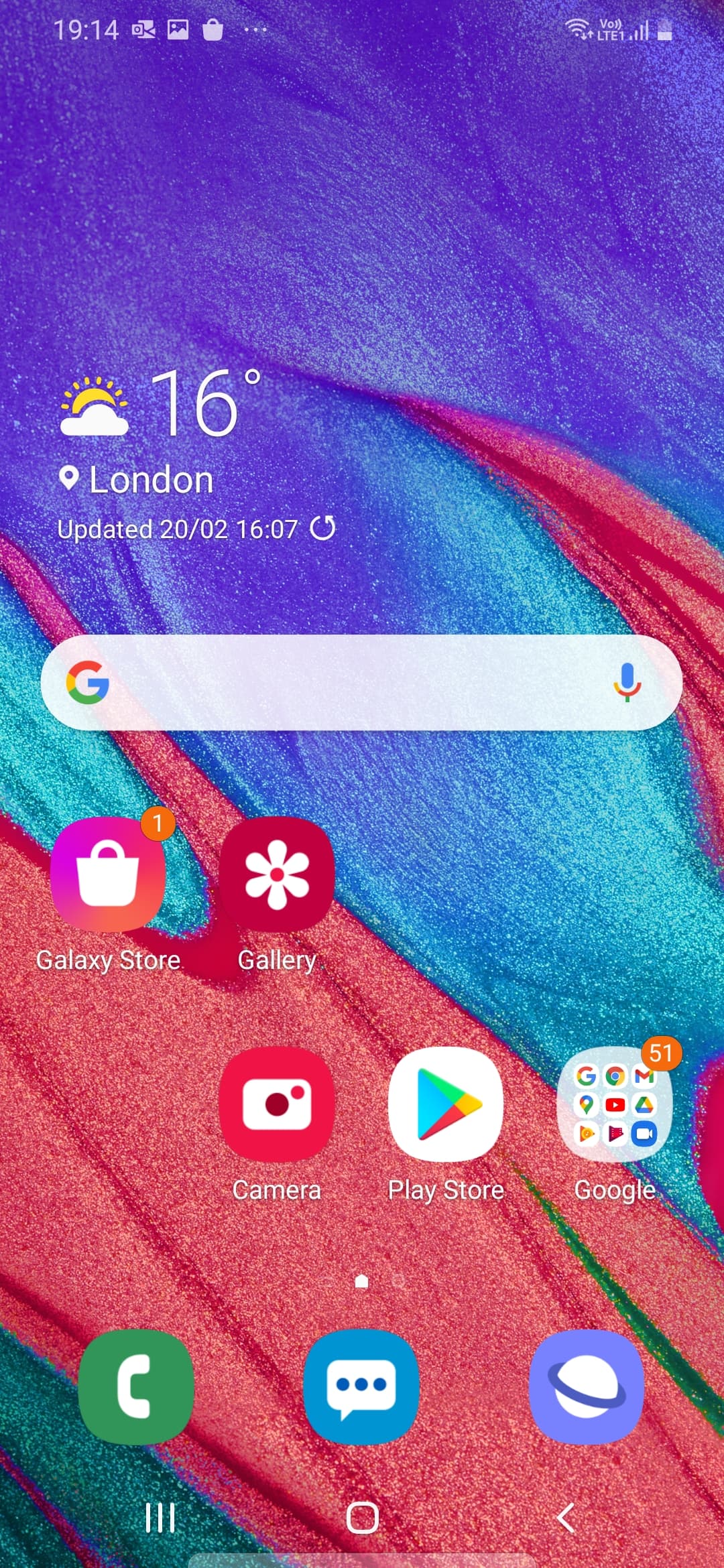 If you get lost on your phone
home screen
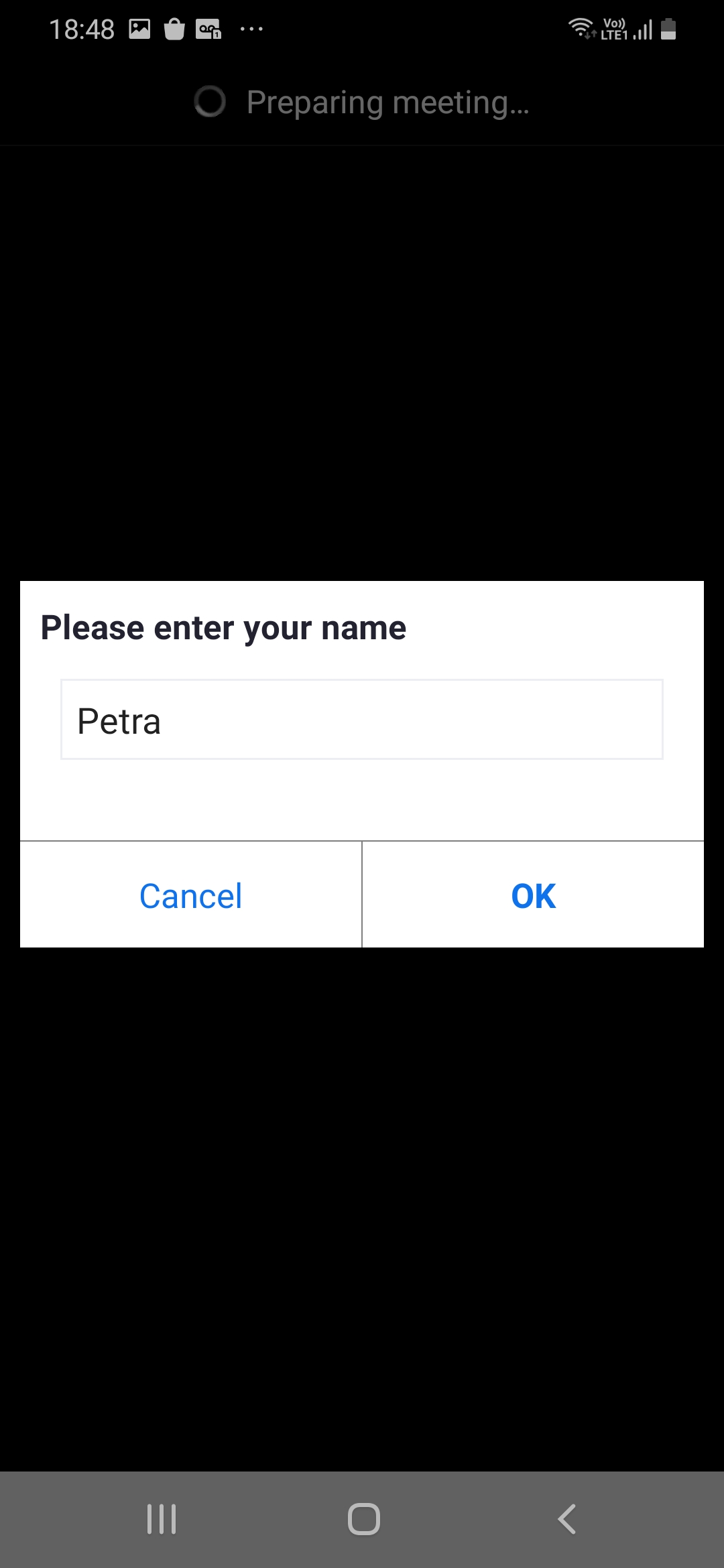 Press the home button at the bottom of your screen
You will return to your home screen
and you can start again
If you get lost on your computer/laptop
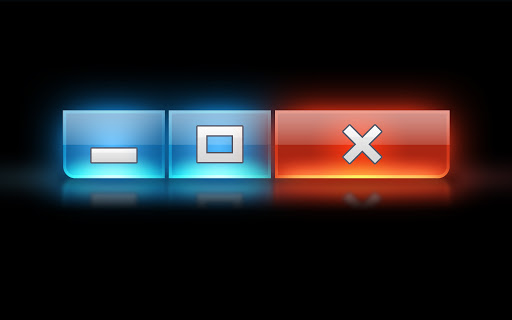 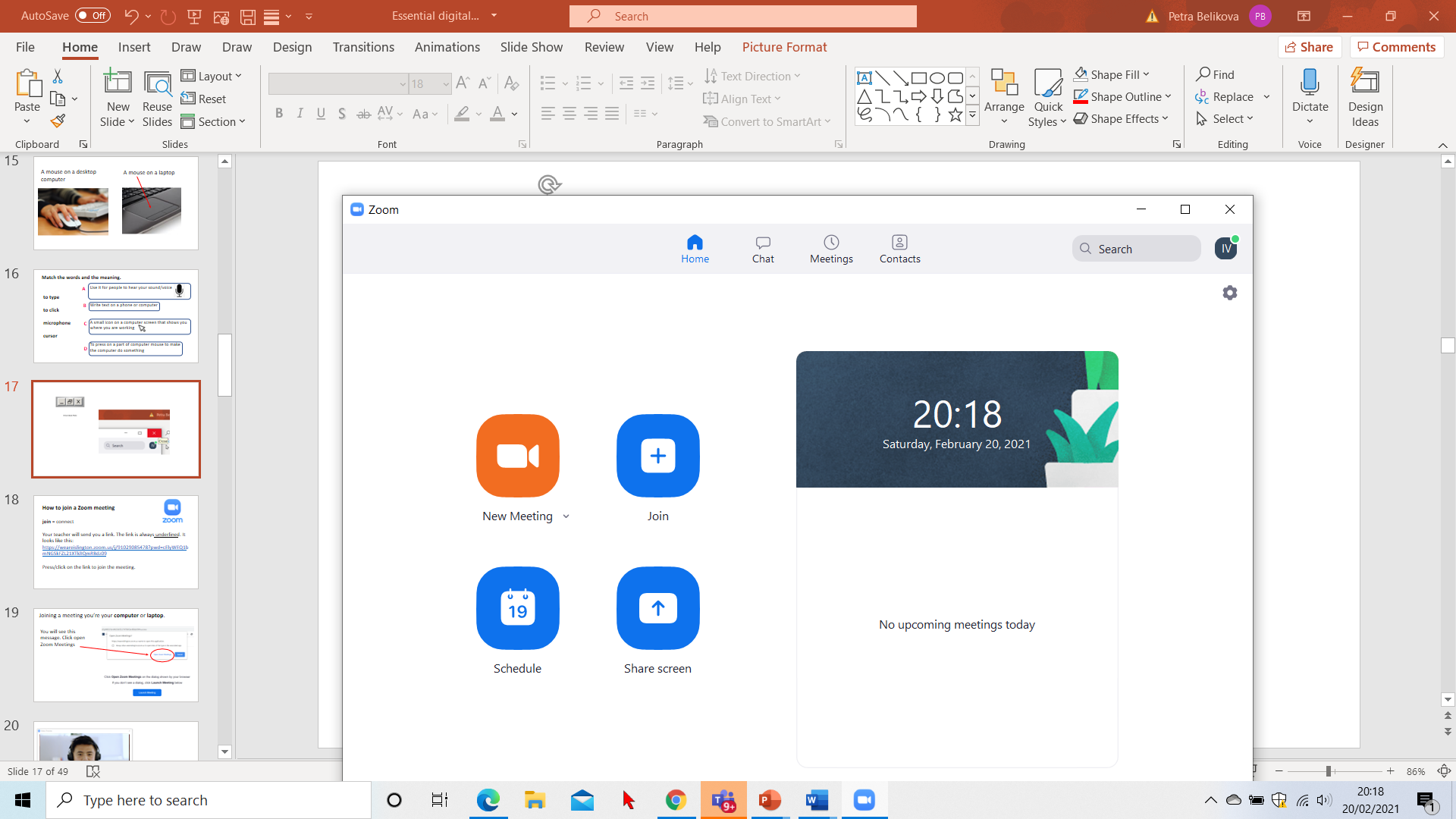 Icons in the top right corner of your screen:
hide the page (make it go away)
Make the page smaller (so you can see other things on your screen)
Close the page
If you get lost, you can close the page and start again
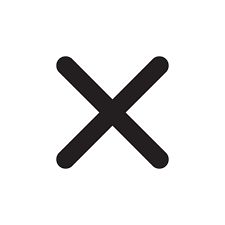 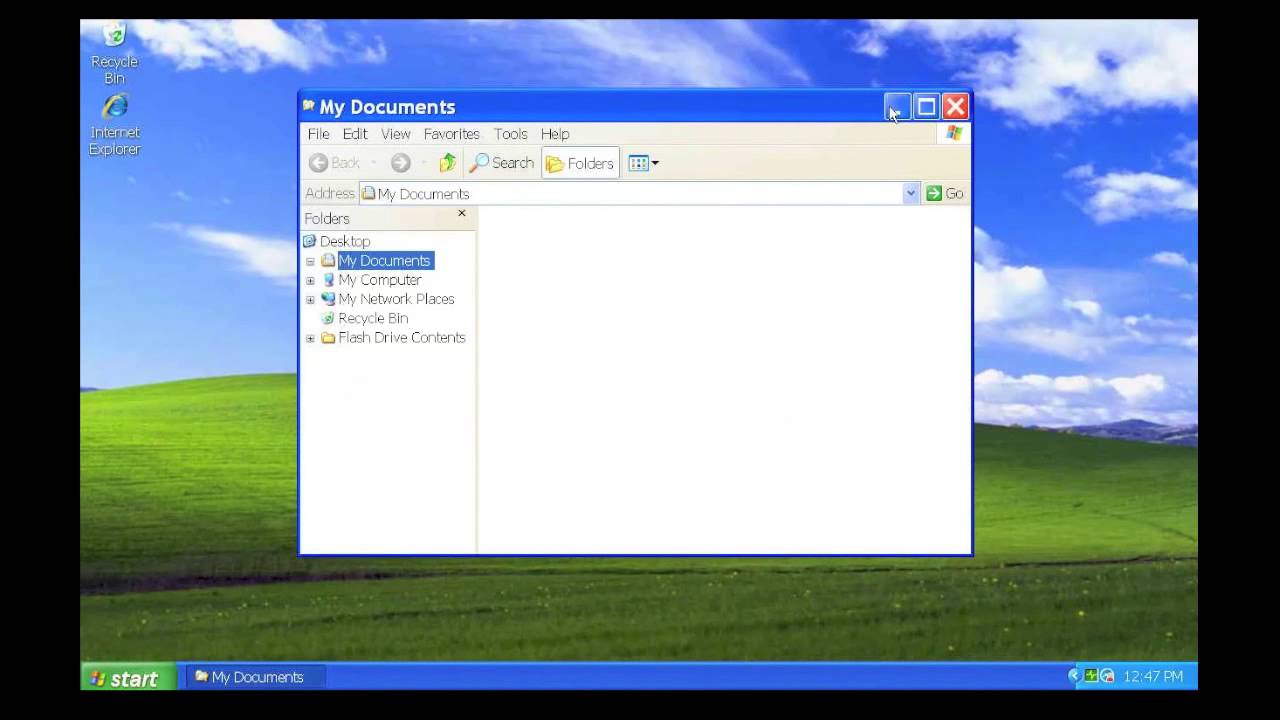 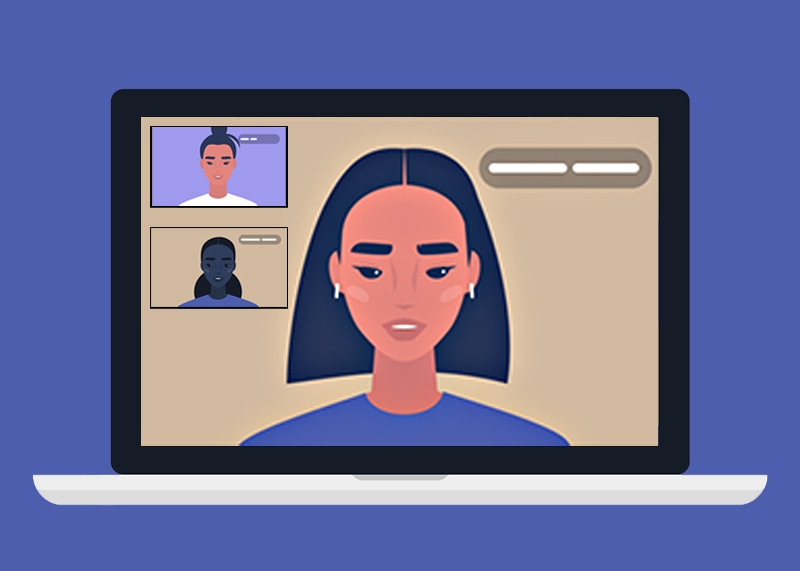 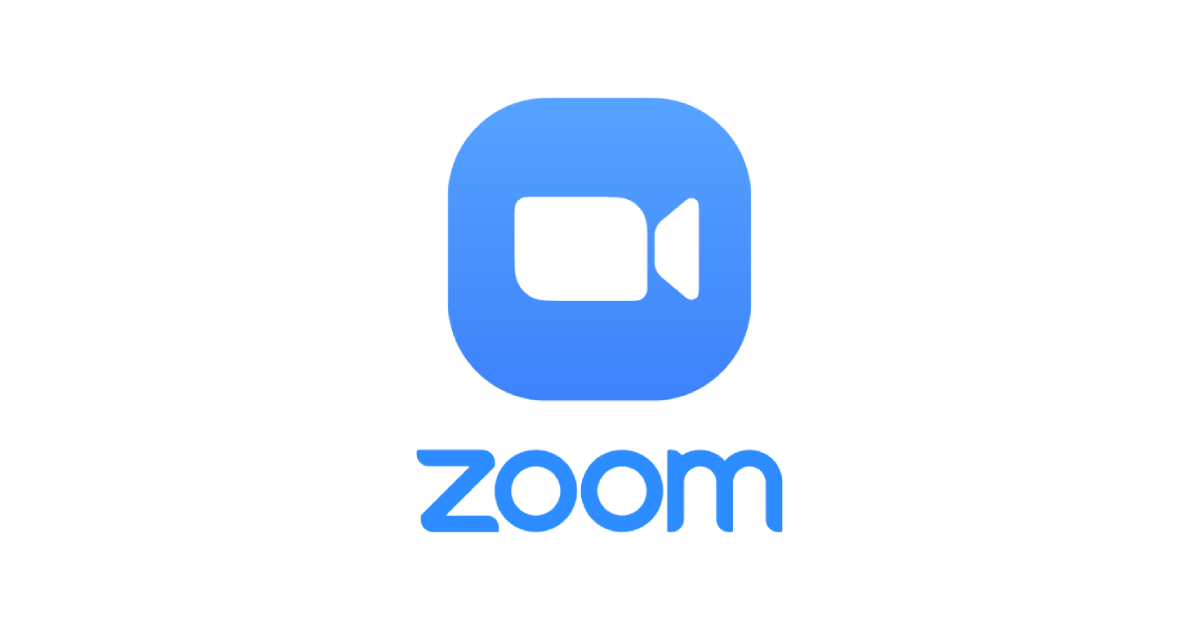 How to join a Zoom meeting 

join = connect

Your teacher will send you a link. The link is always underlined. It looks like this:
https://weareislington.zoom.us/j/91029085478?pwd=cElyWEQ1bmNGSkFZL21XTklIQmRBdz09

You press/click on the link to join the meeting and follow the instructions
Joining a meeting on your computer or laptop
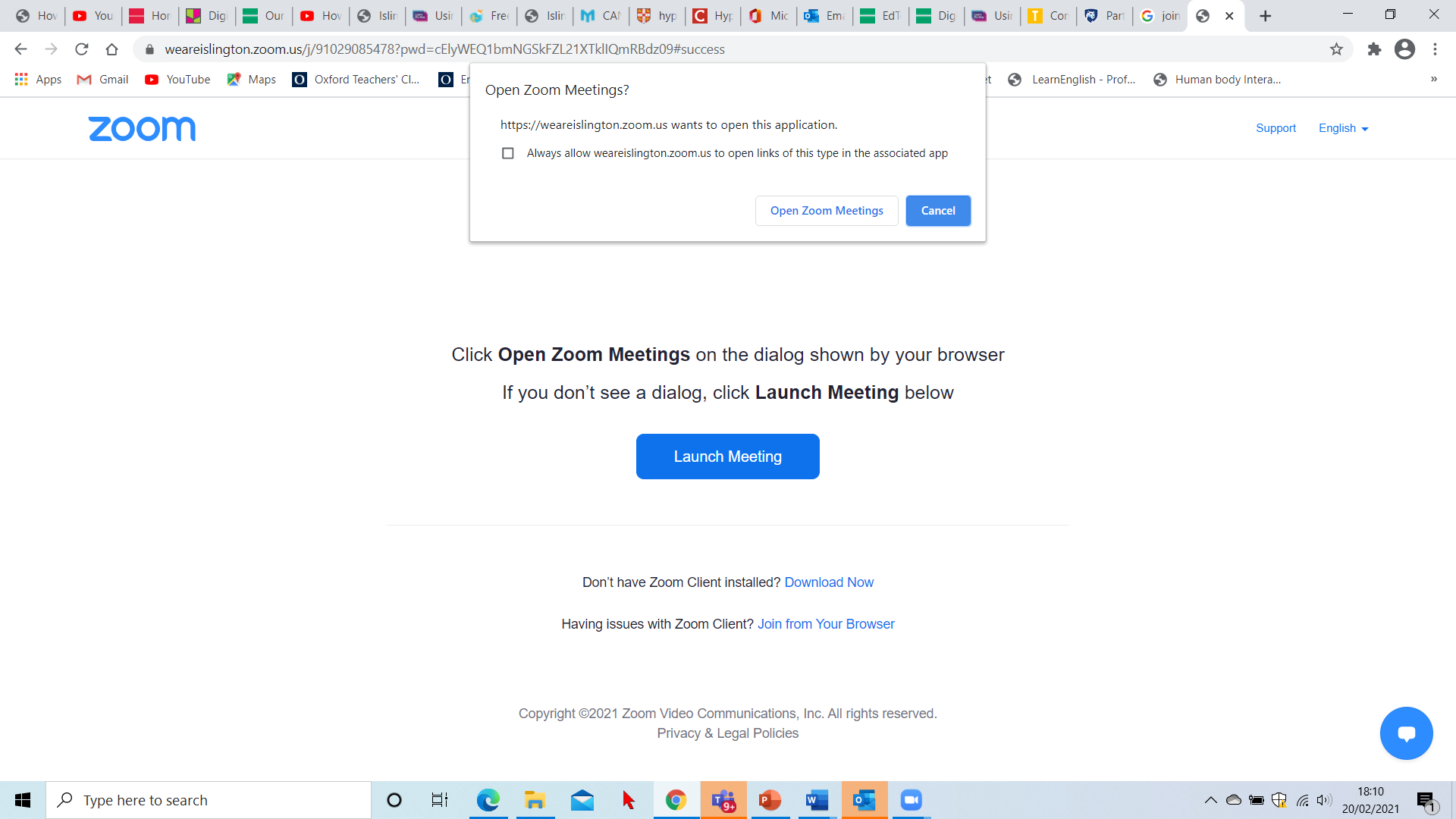 You will see this message. Click open Zoom Meetings
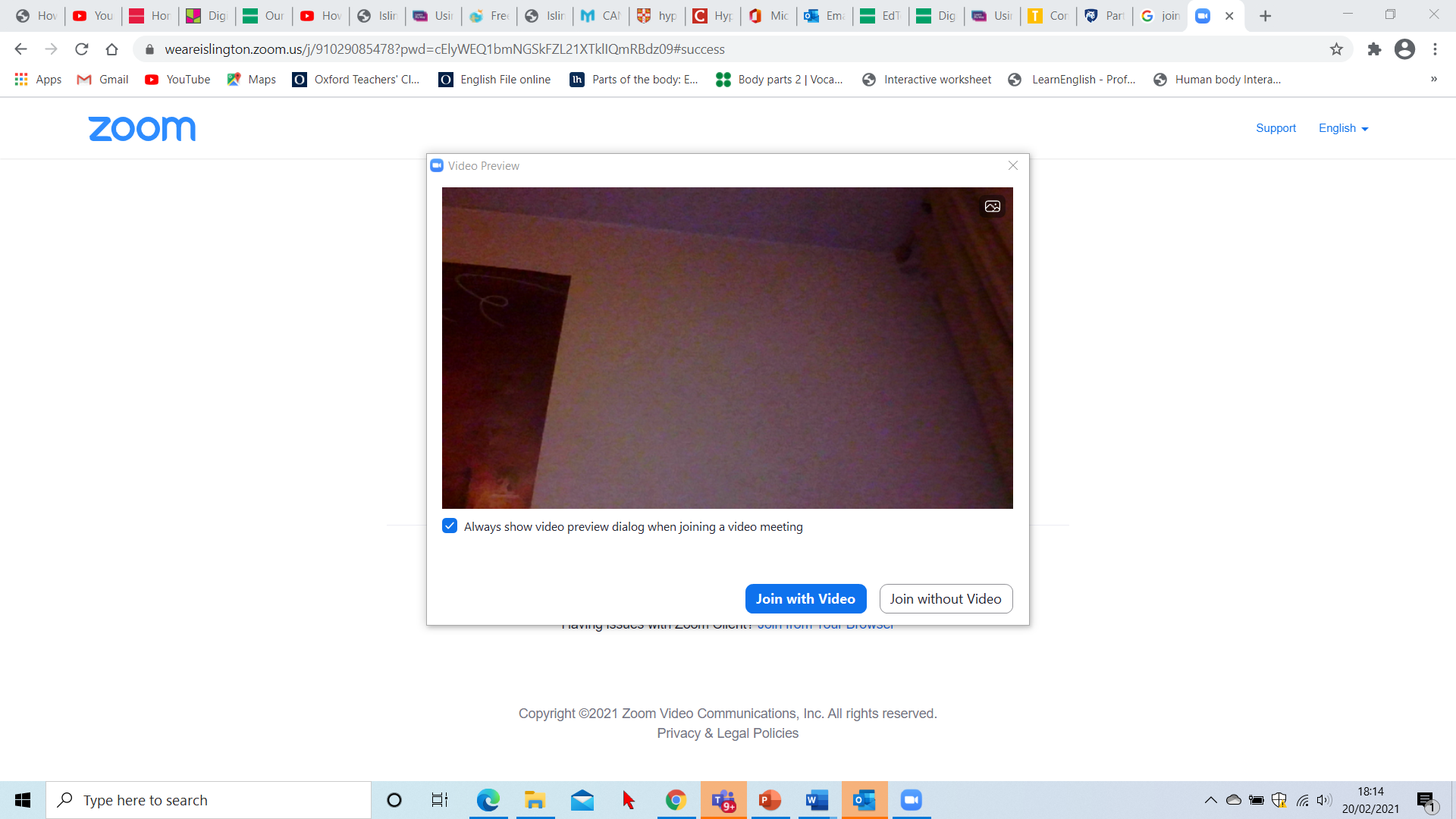 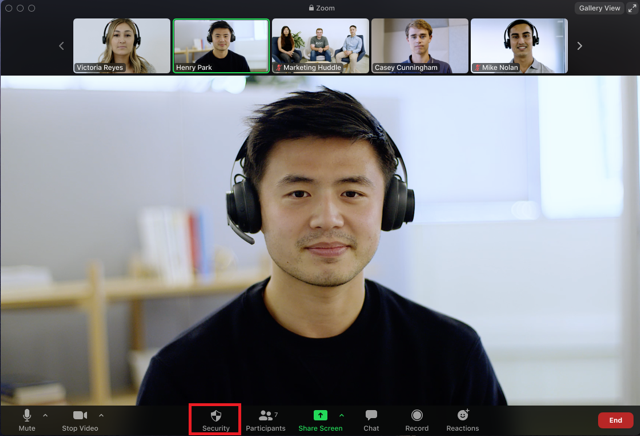 Click join with video
Joining a meeting on an iPhone
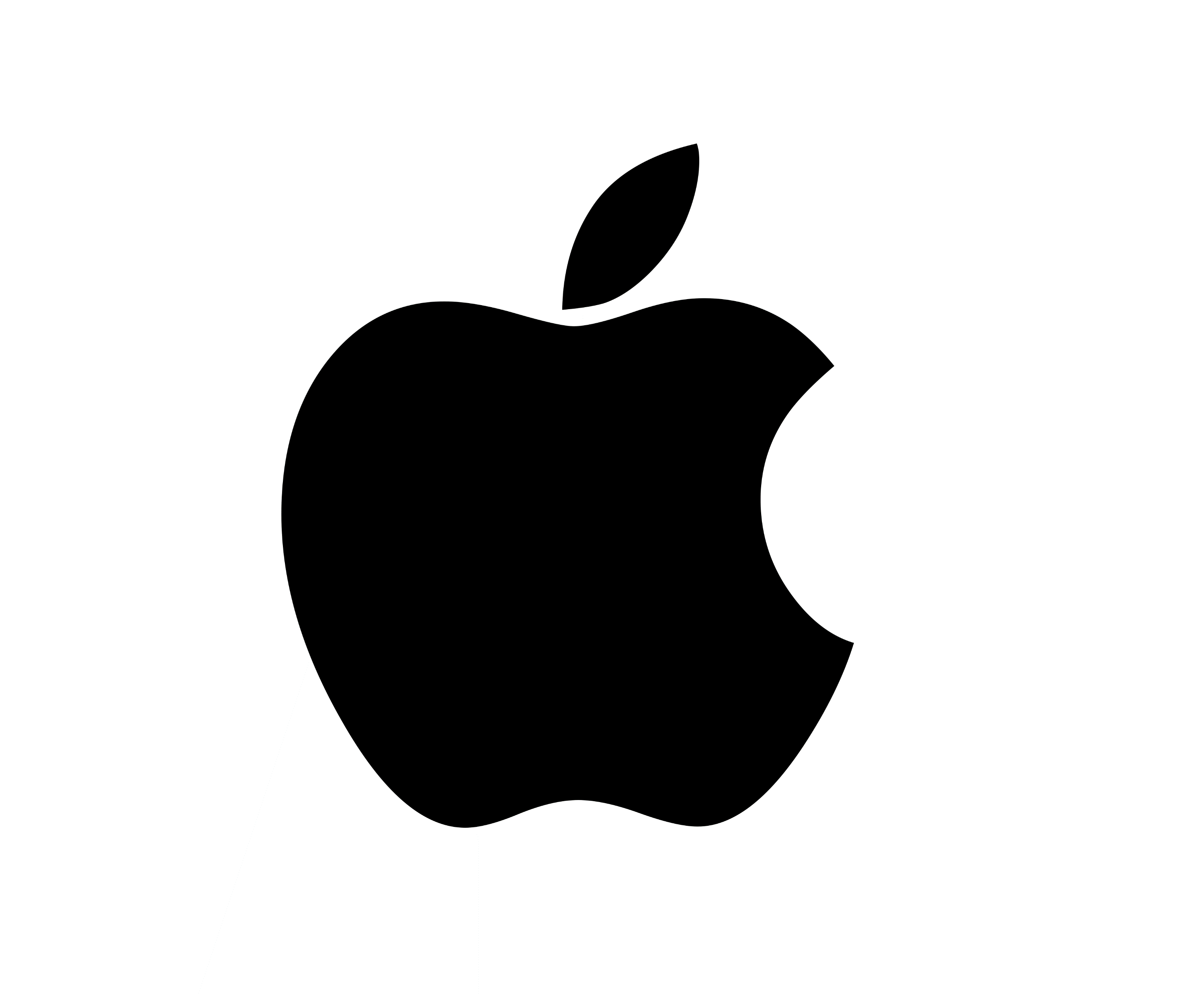 1 Type your name and press continue
2 Press ok
3 press Join with Video
4 press ok
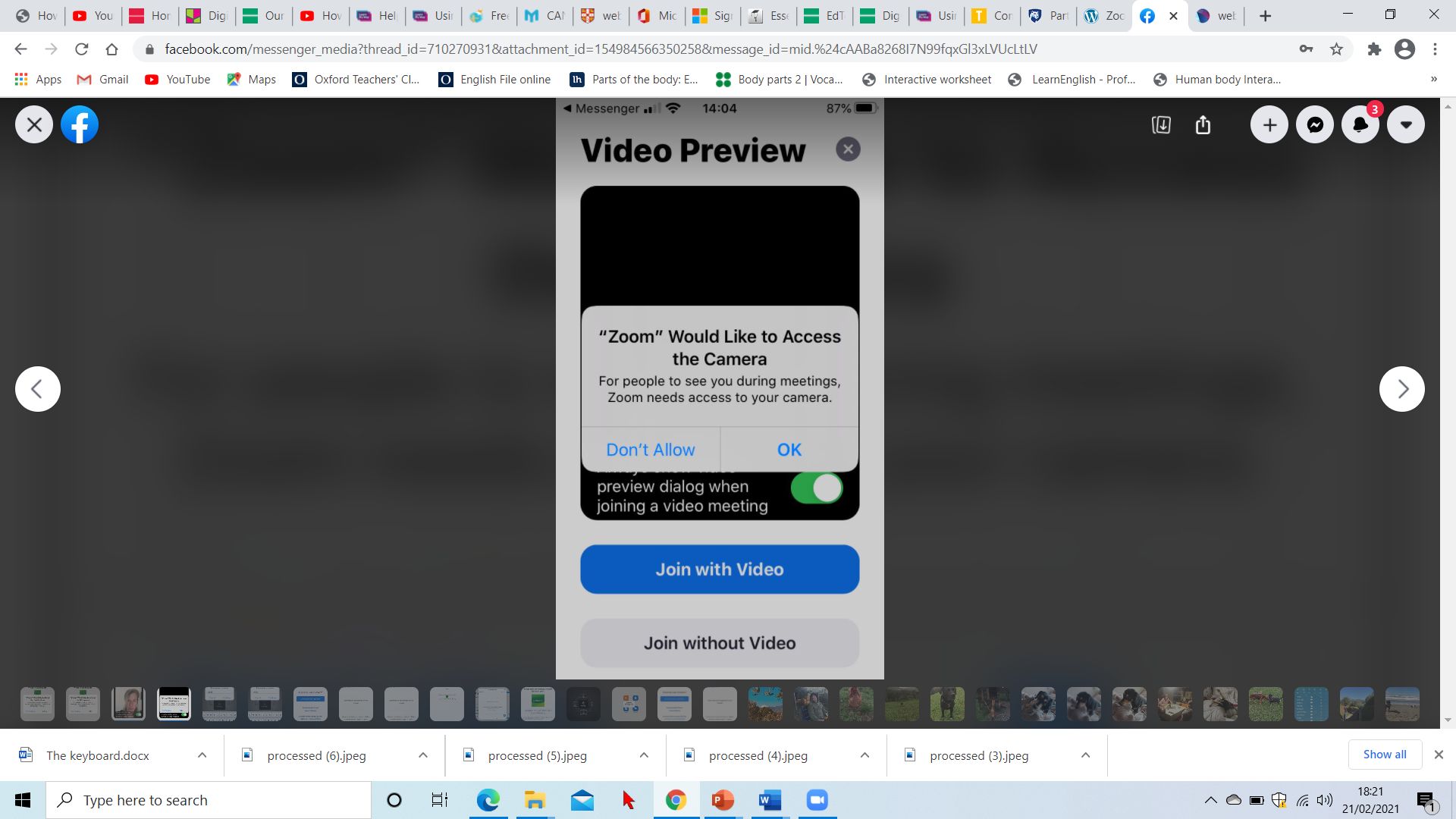 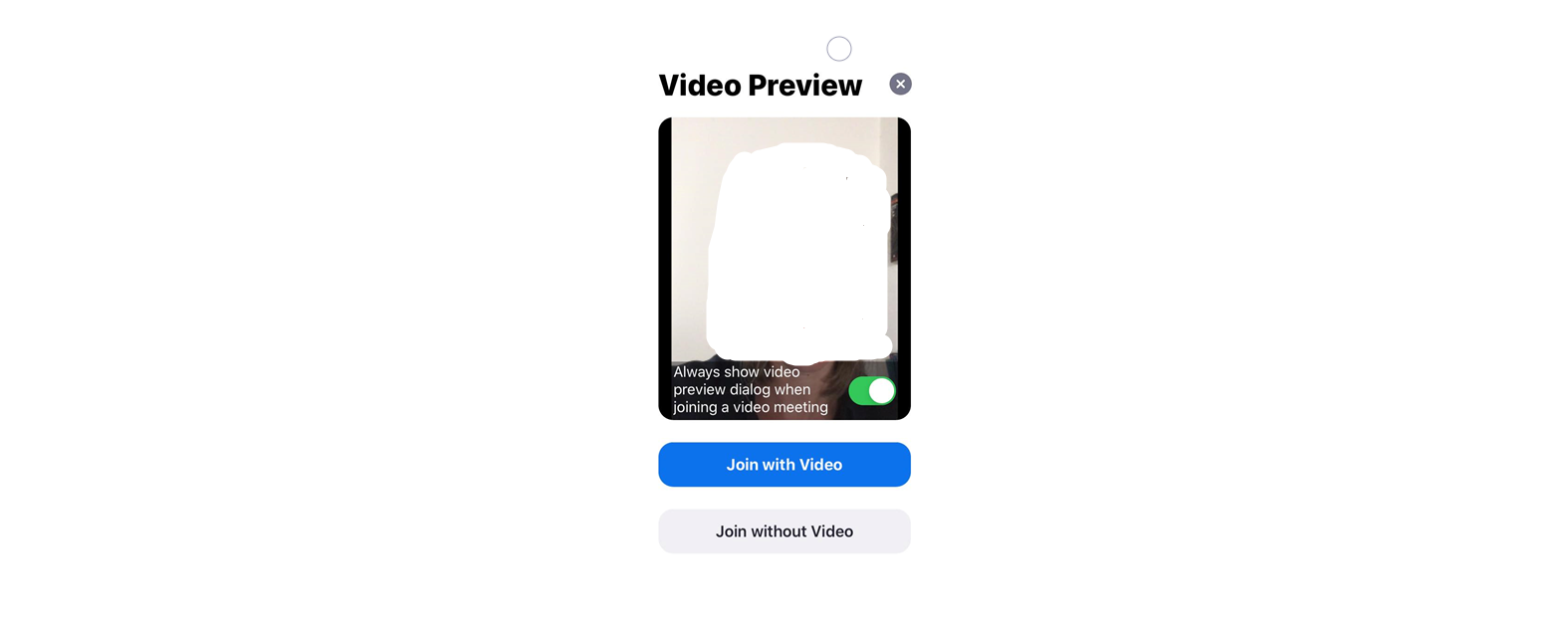 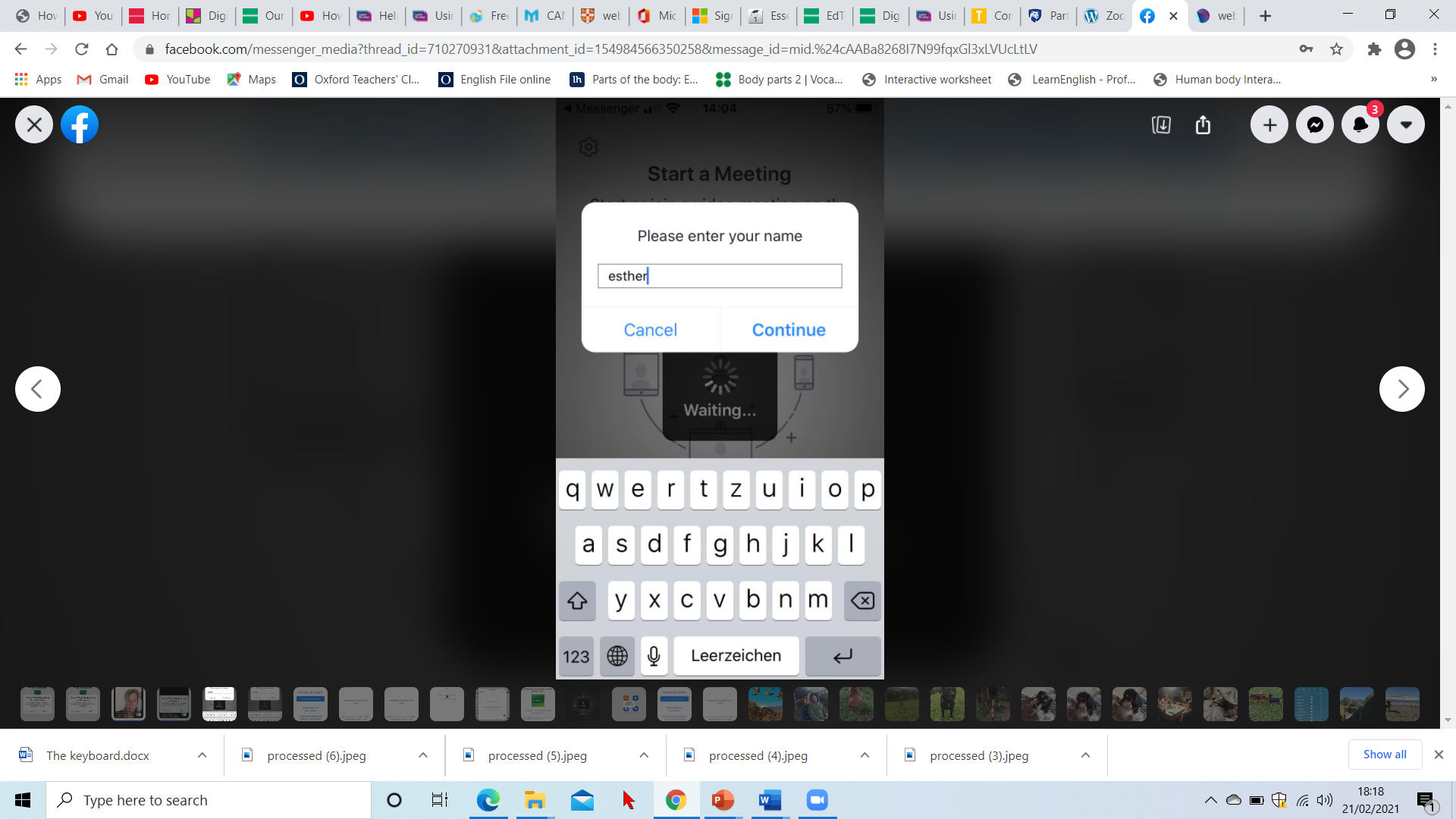 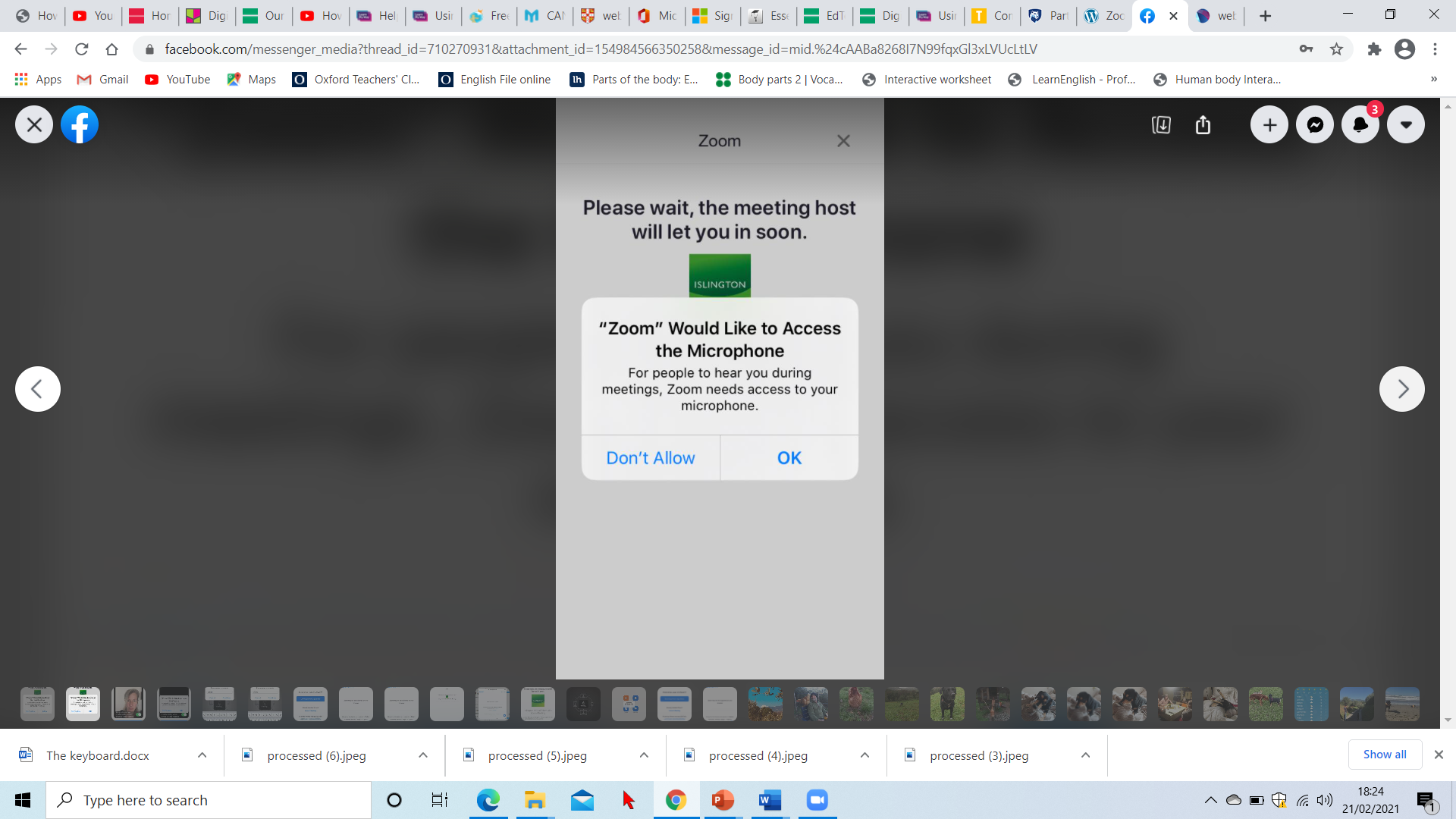 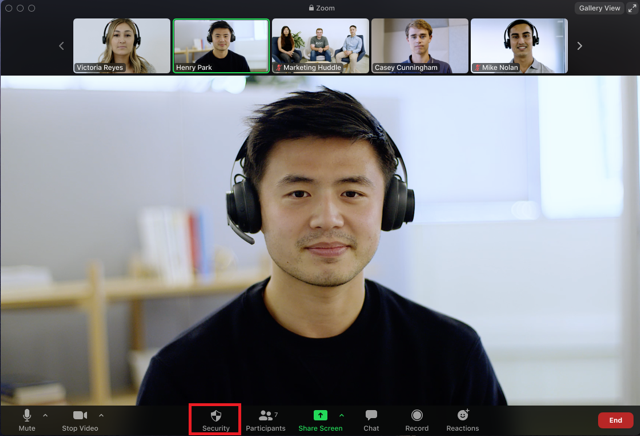 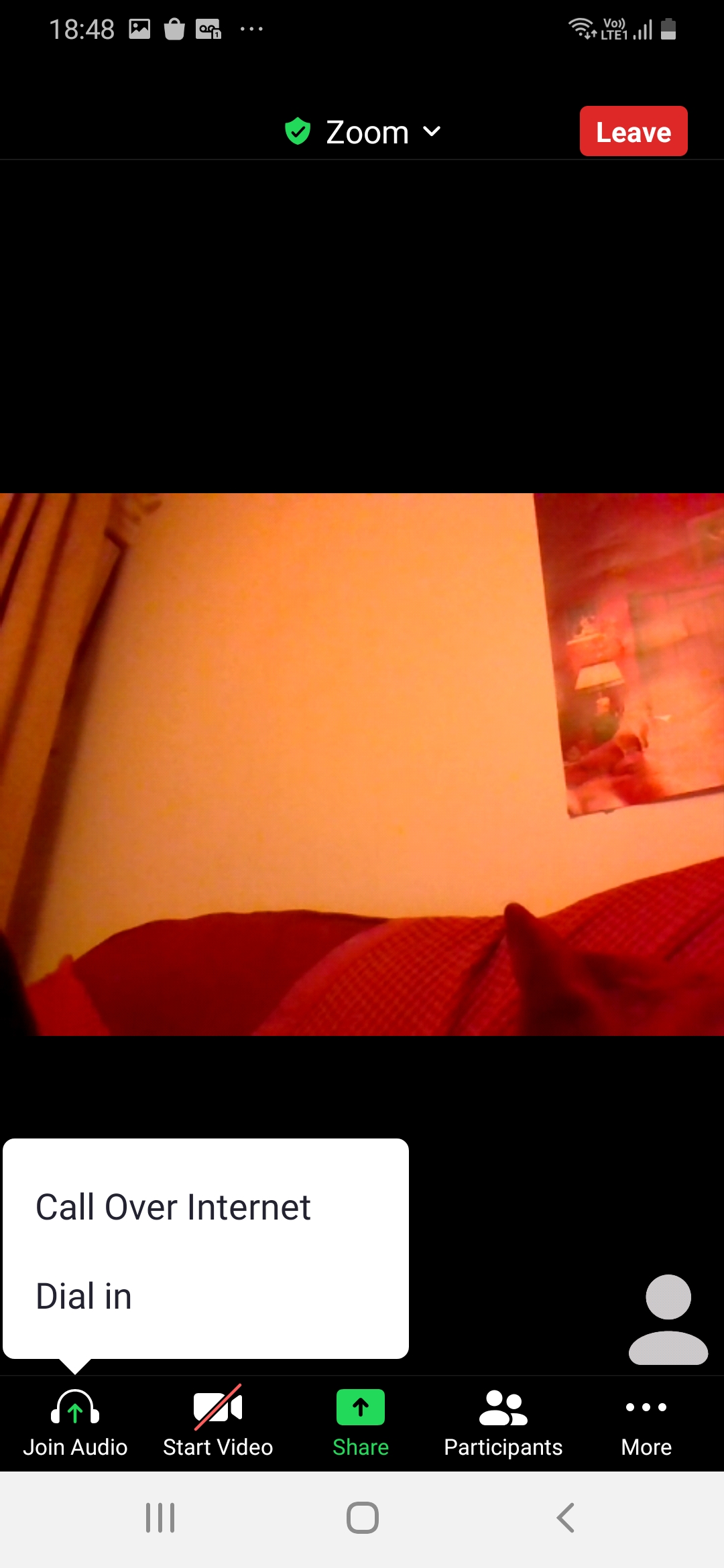 Joining a meeting on a different phone (not iPhone)
1 Type your name and press ok
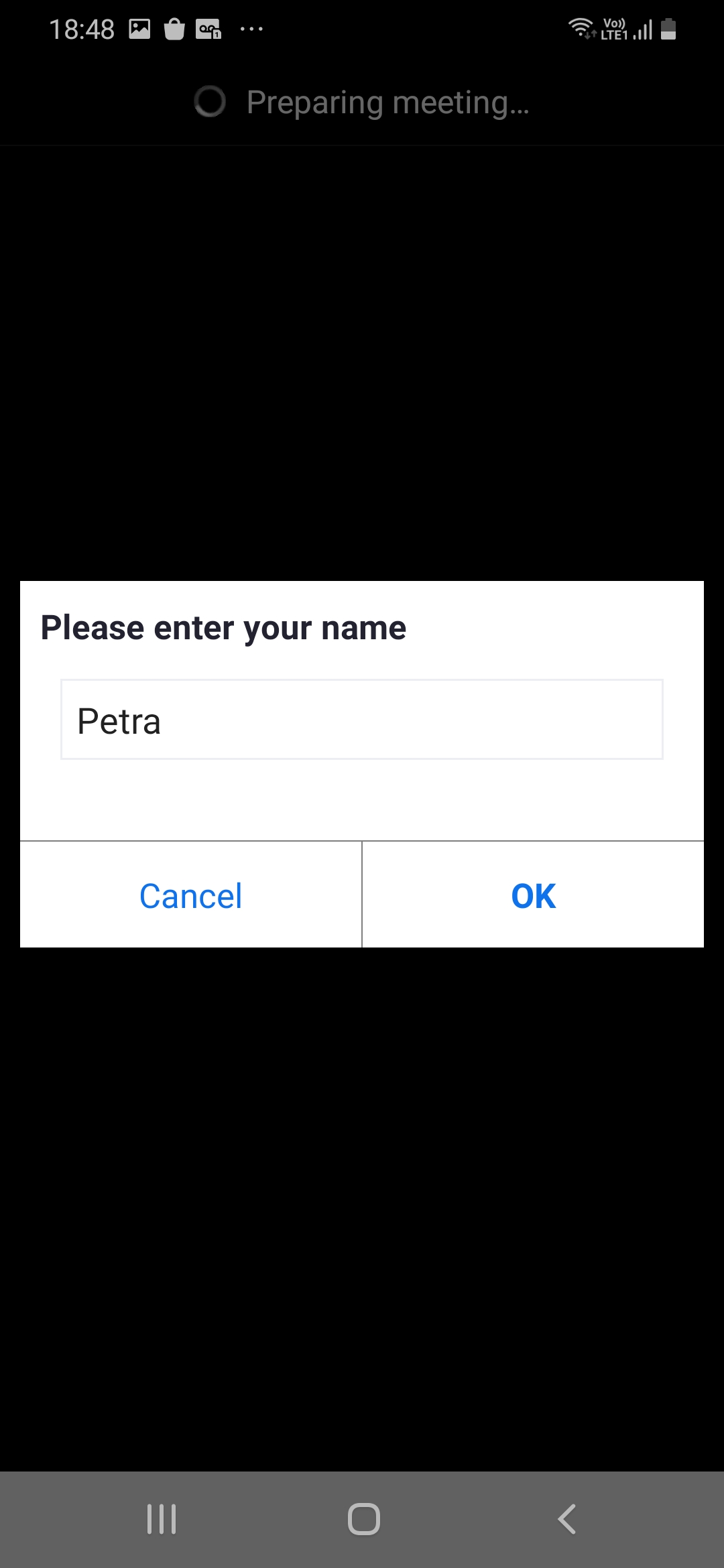 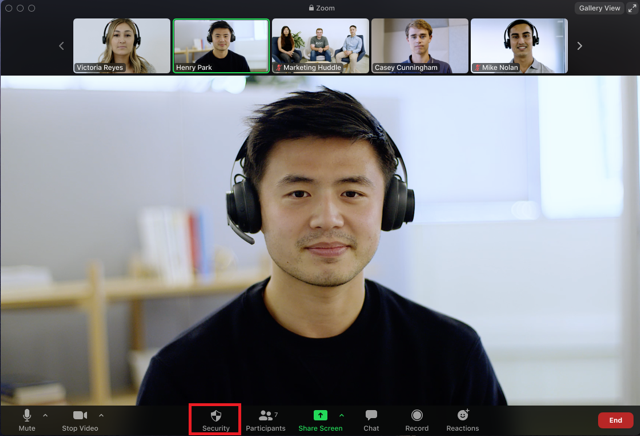 2. Press call Over  Internet
Now wait, your teacher will let you in 
to the meeting.
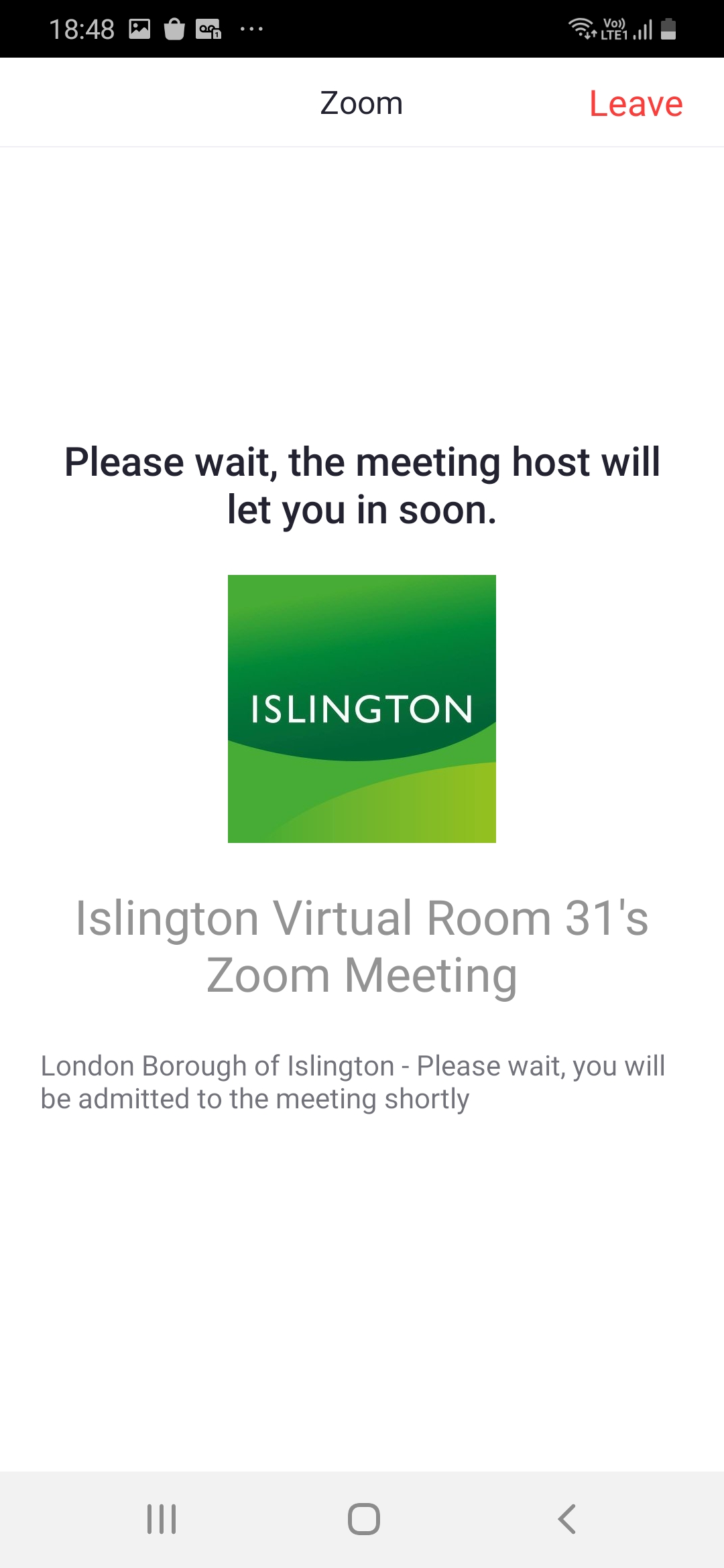 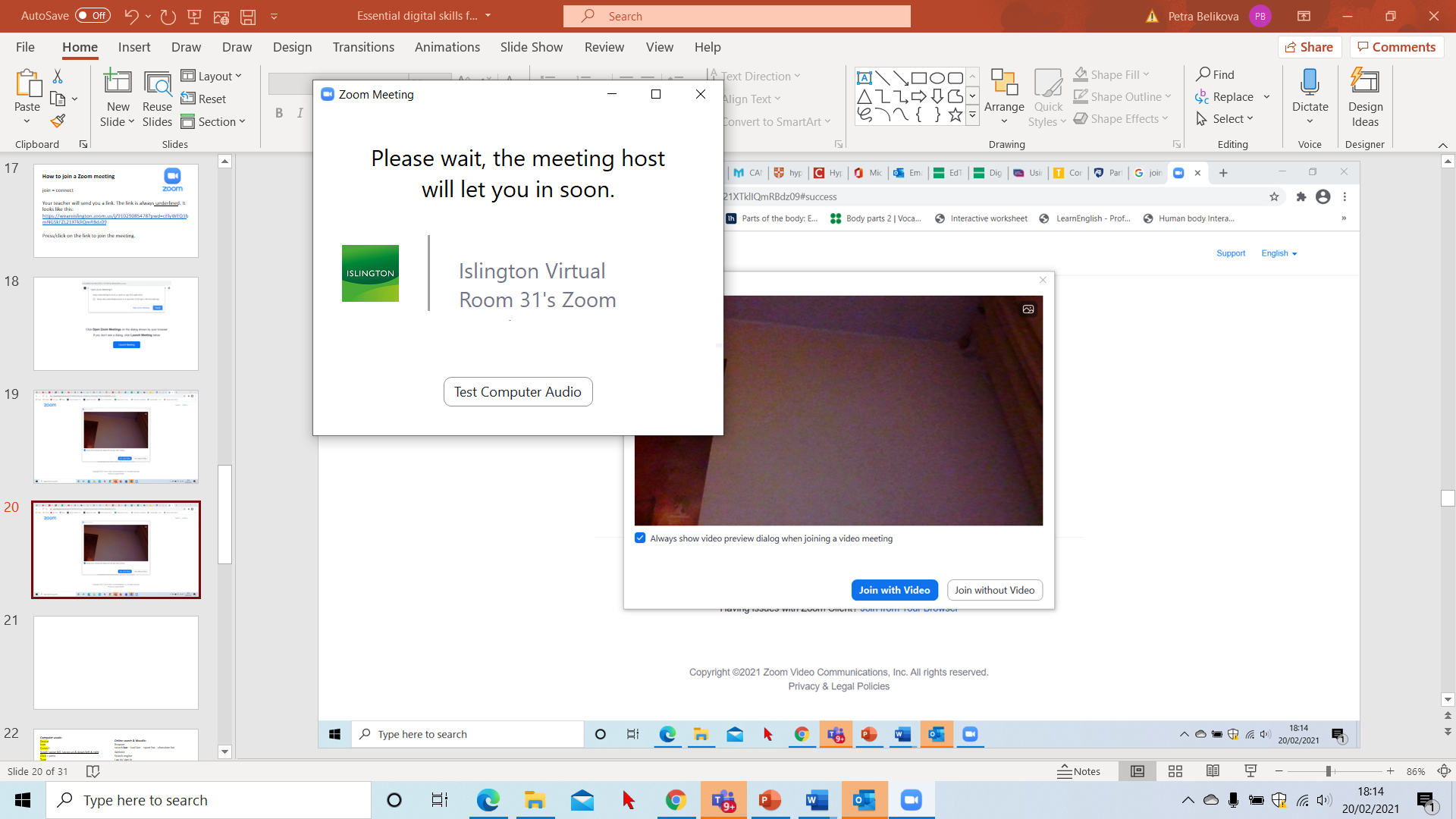 Using Zoom on your phone

After a few seconds, all the icons go away.
Press anywhere on the screen to see the pictures again
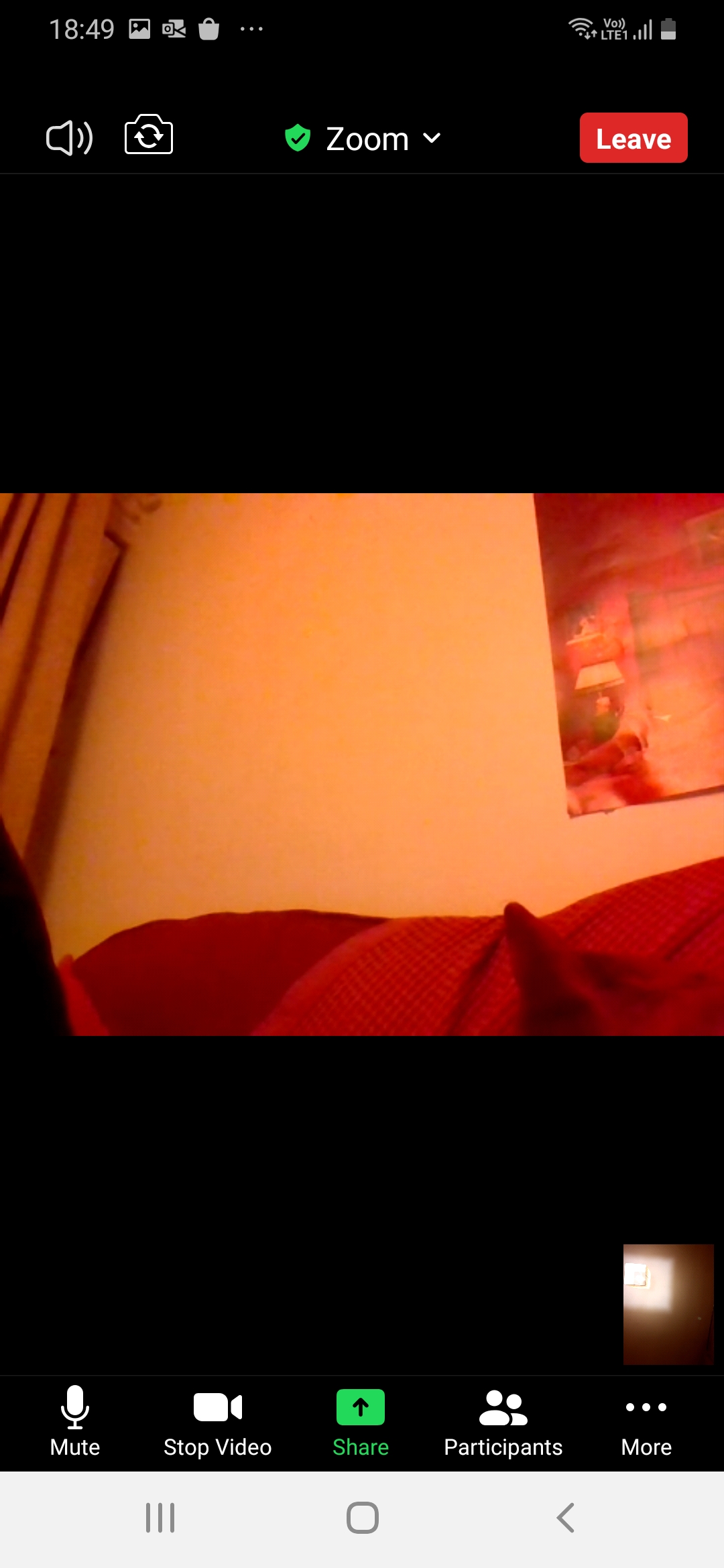 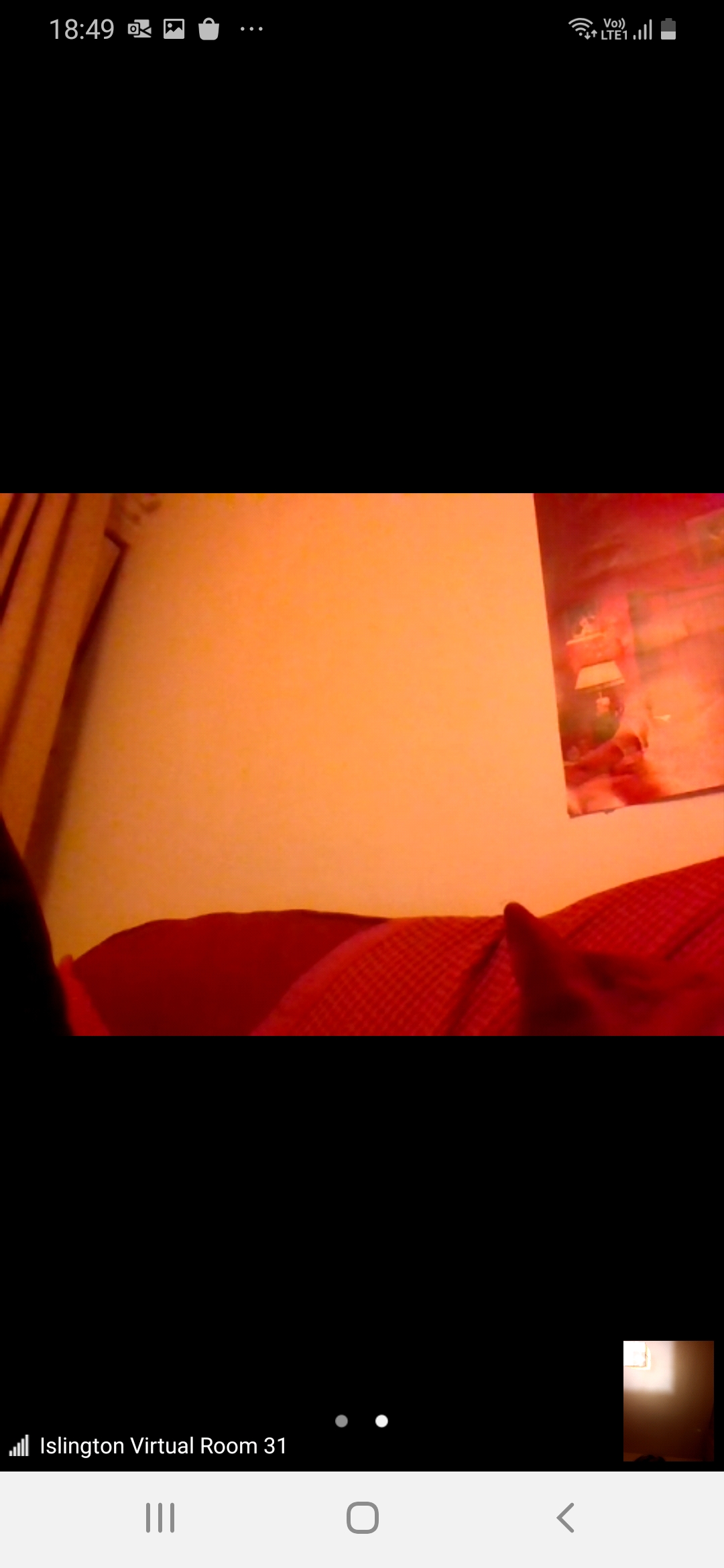 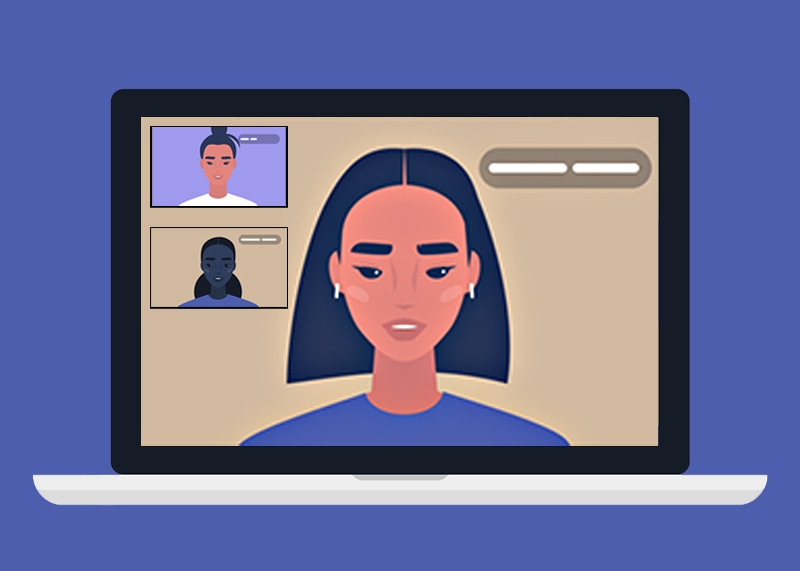 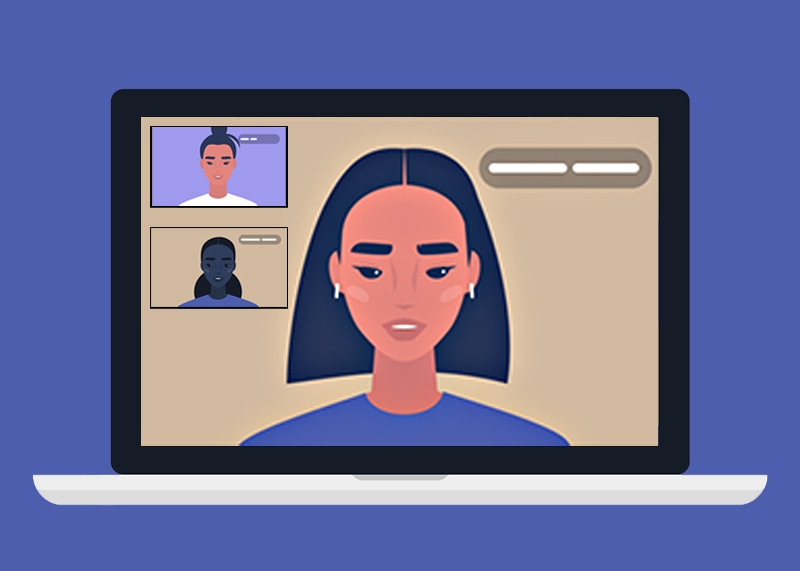 Press on screen
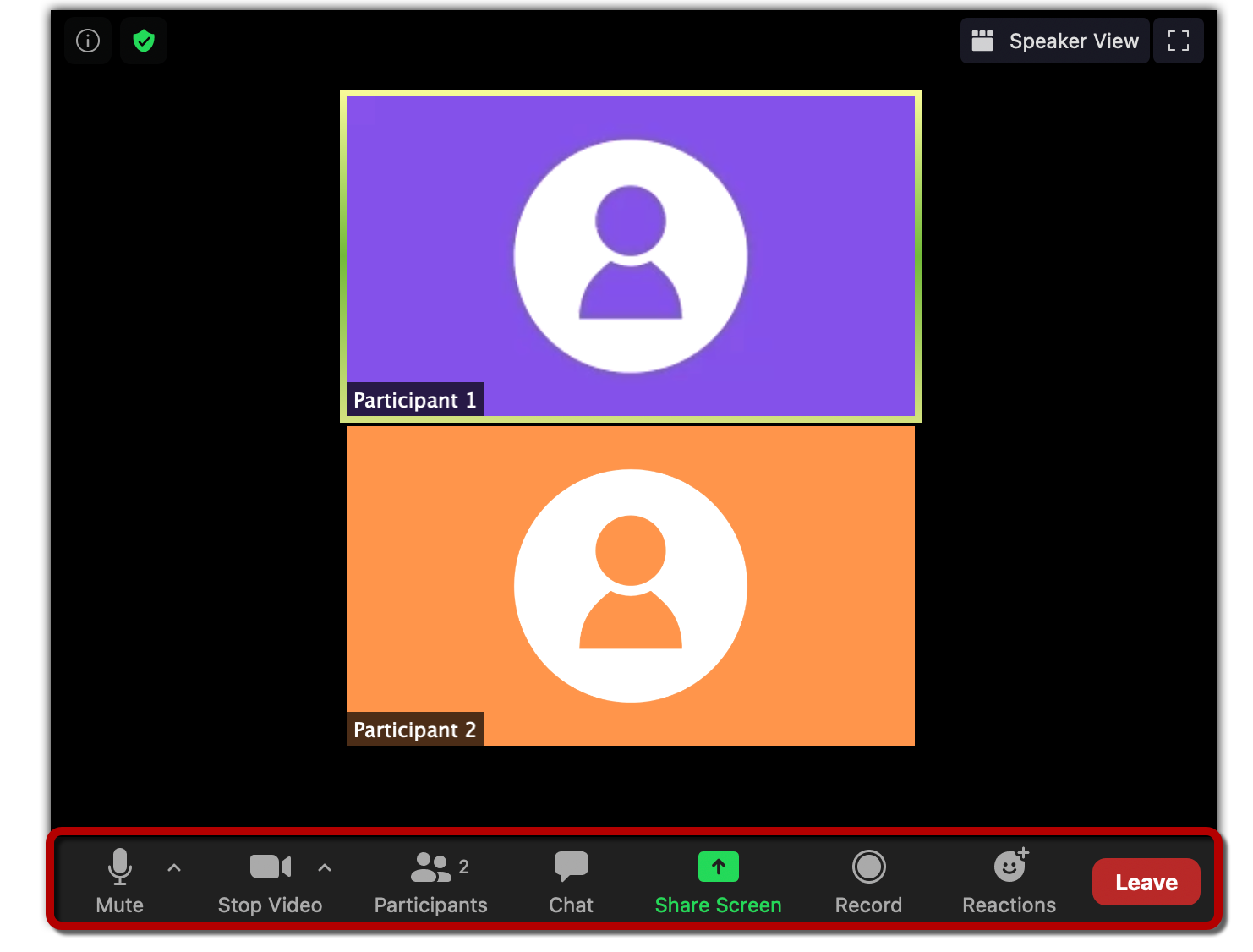 menu
Zoom menu – press/ click on each picture to do different 			        things
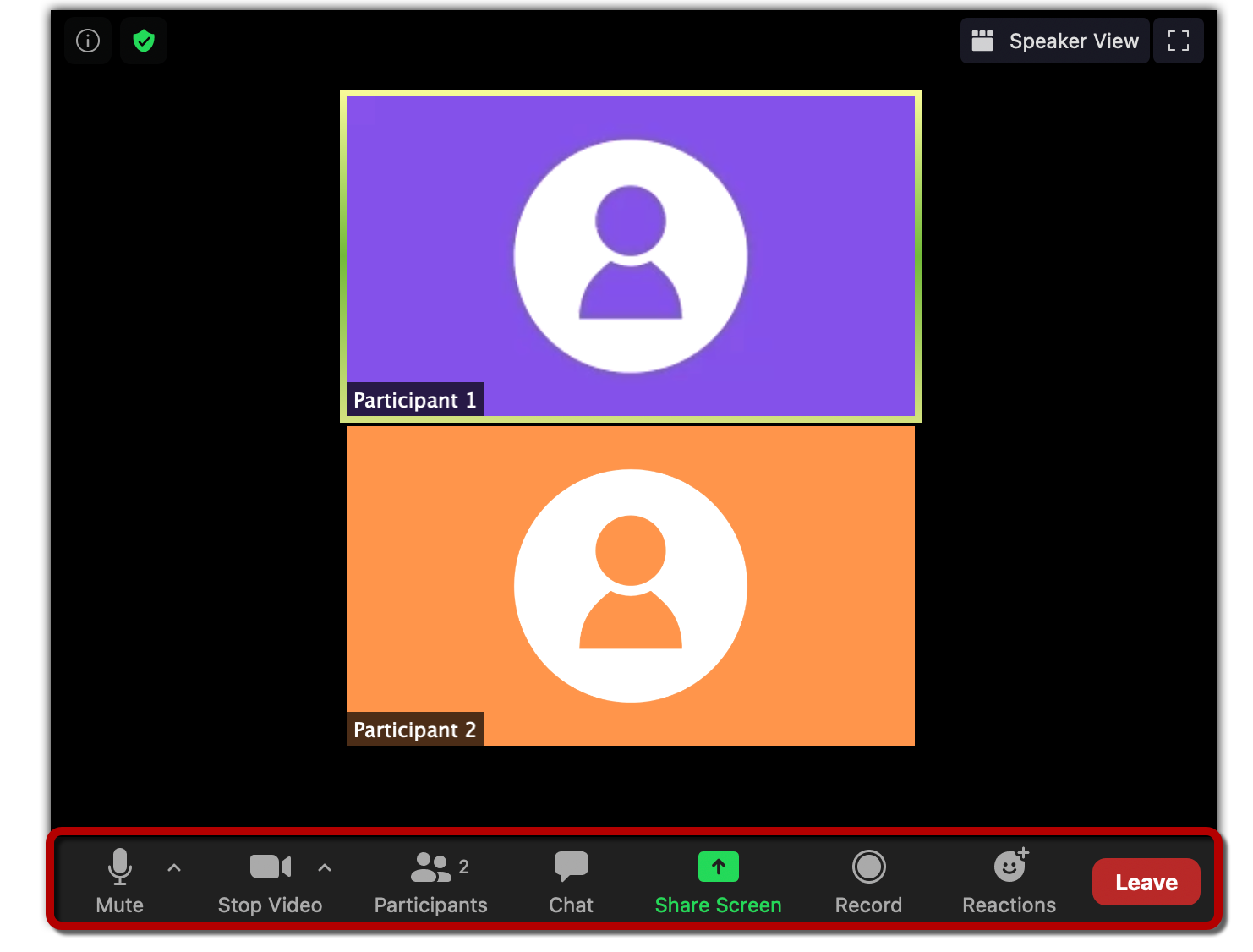 leave the meeting
write a message in the chat
send pictures
turn your camera on or off
turn your microphone/sound on or off
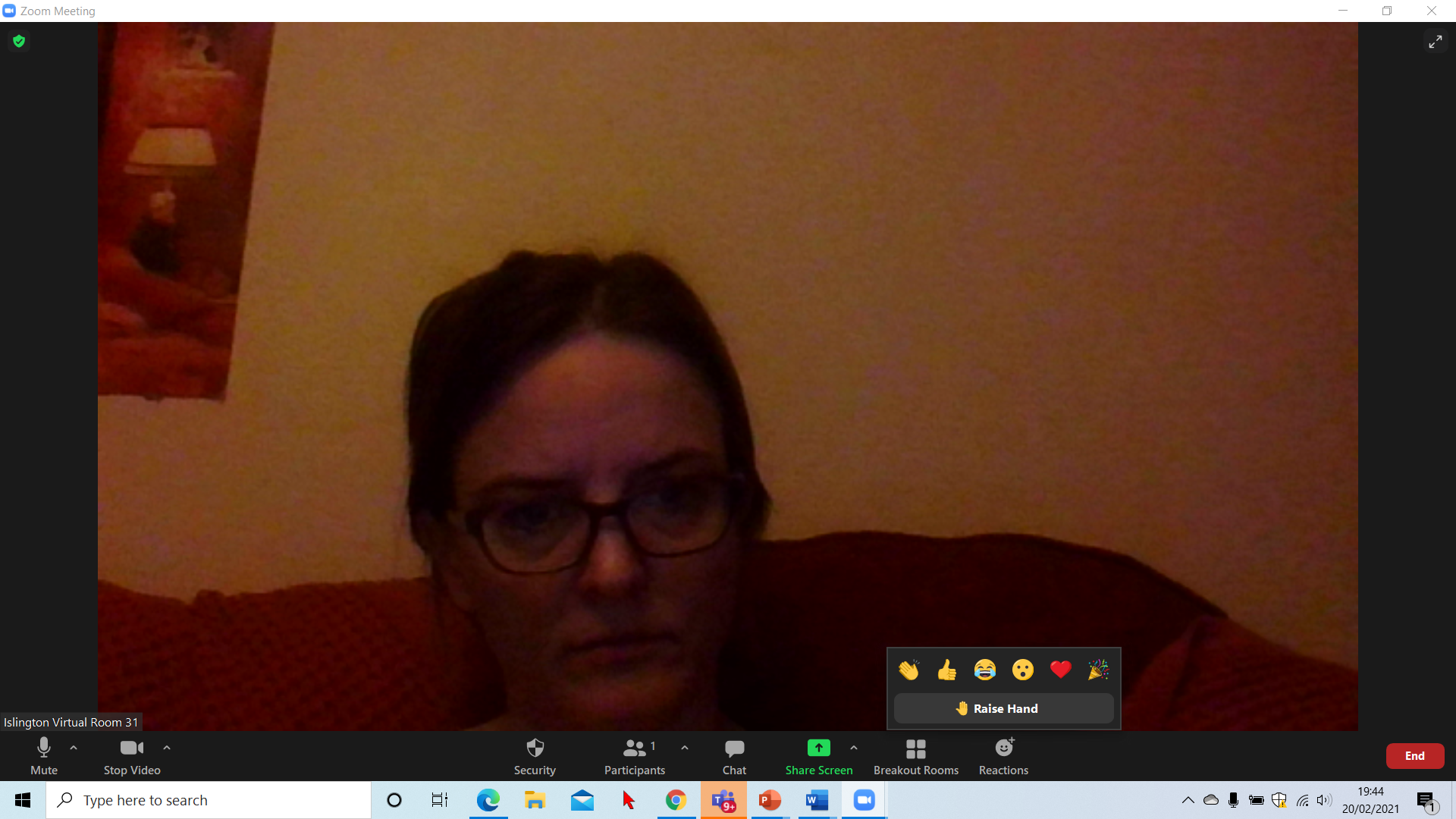 see the people in the meeting
Microphone: you can turn your sound off (= mute) or on (= unmute)
Video: you can turn your camera on or off
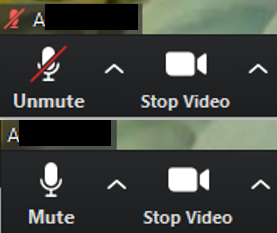 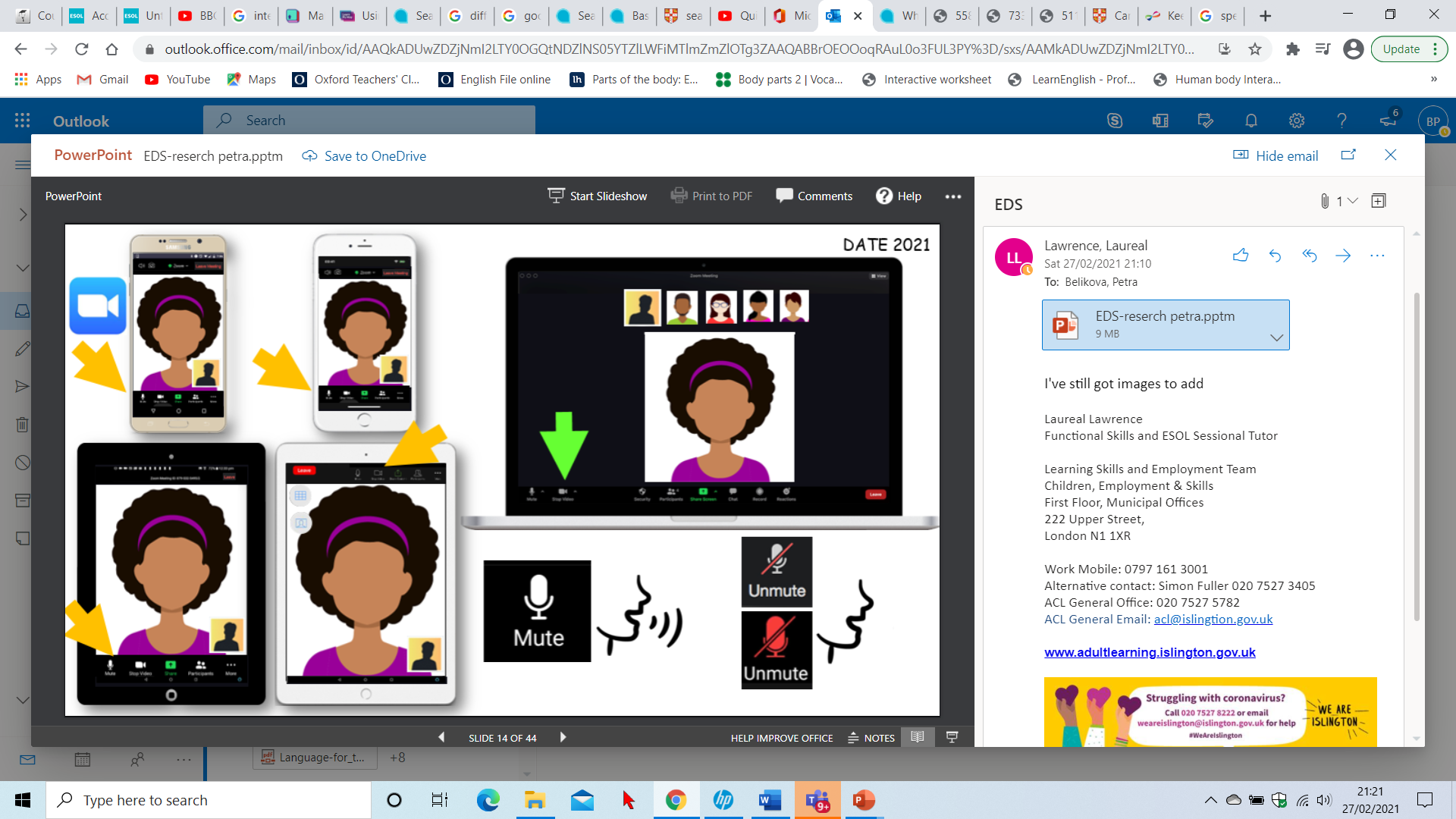 microphone and camera are on
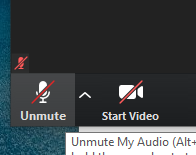 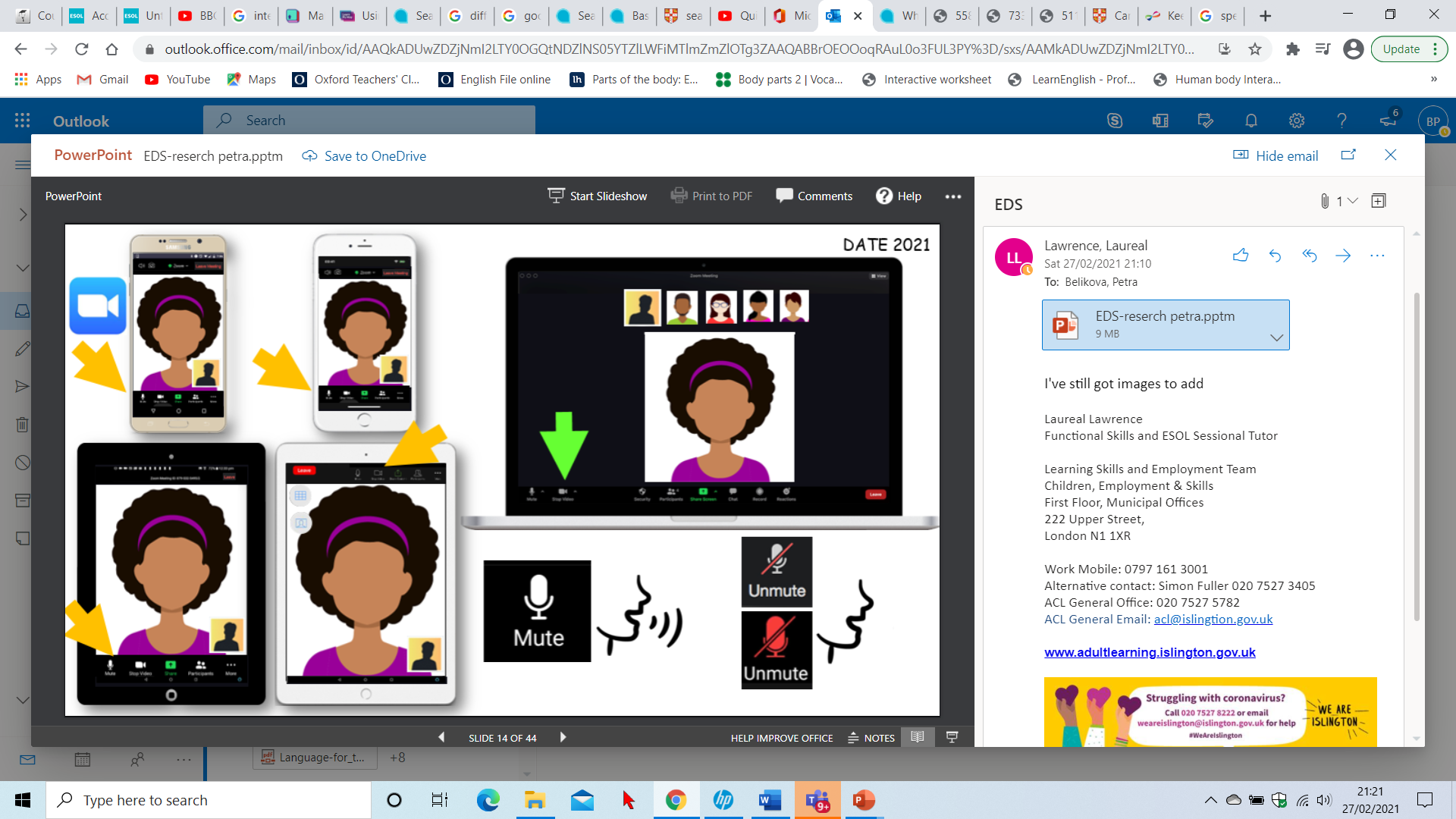 microphone and camera are off
Let’s practise!

1. Turn your microphone off. Turn it back on.
2. Turn your video off. Turn it back on.
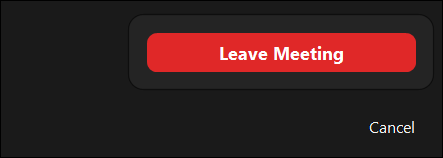 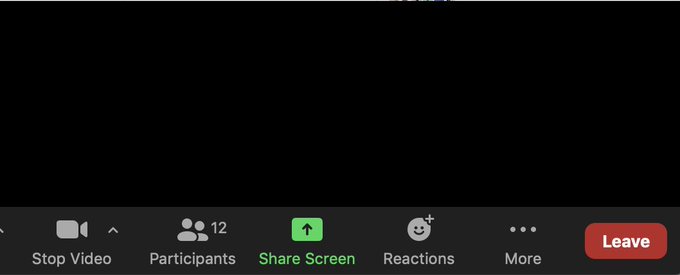 To leave the meeting press
Let’s practice!

Everyone leave the meeting now, then find the Zoom link from your teacher and join the meeting again.
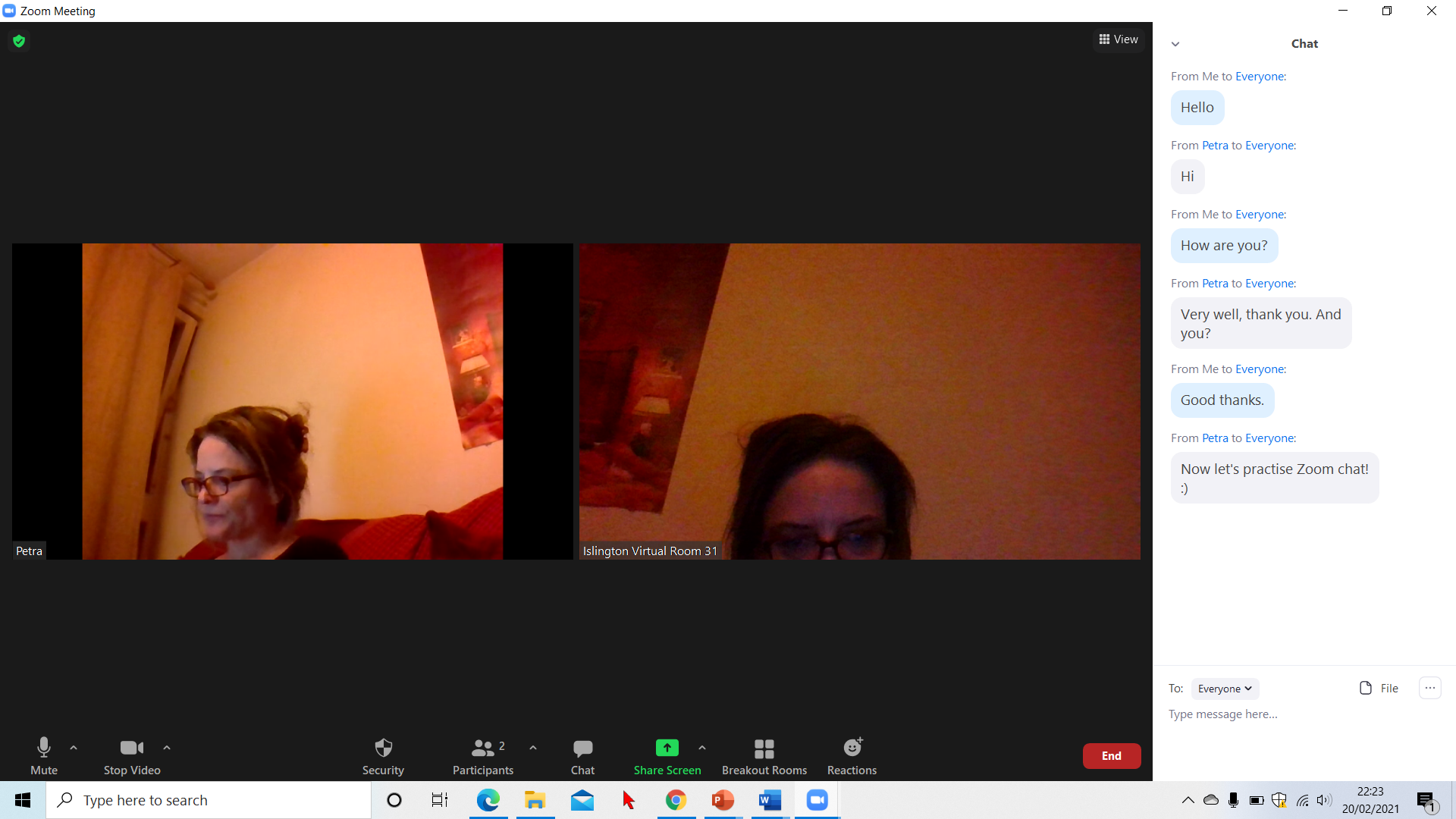 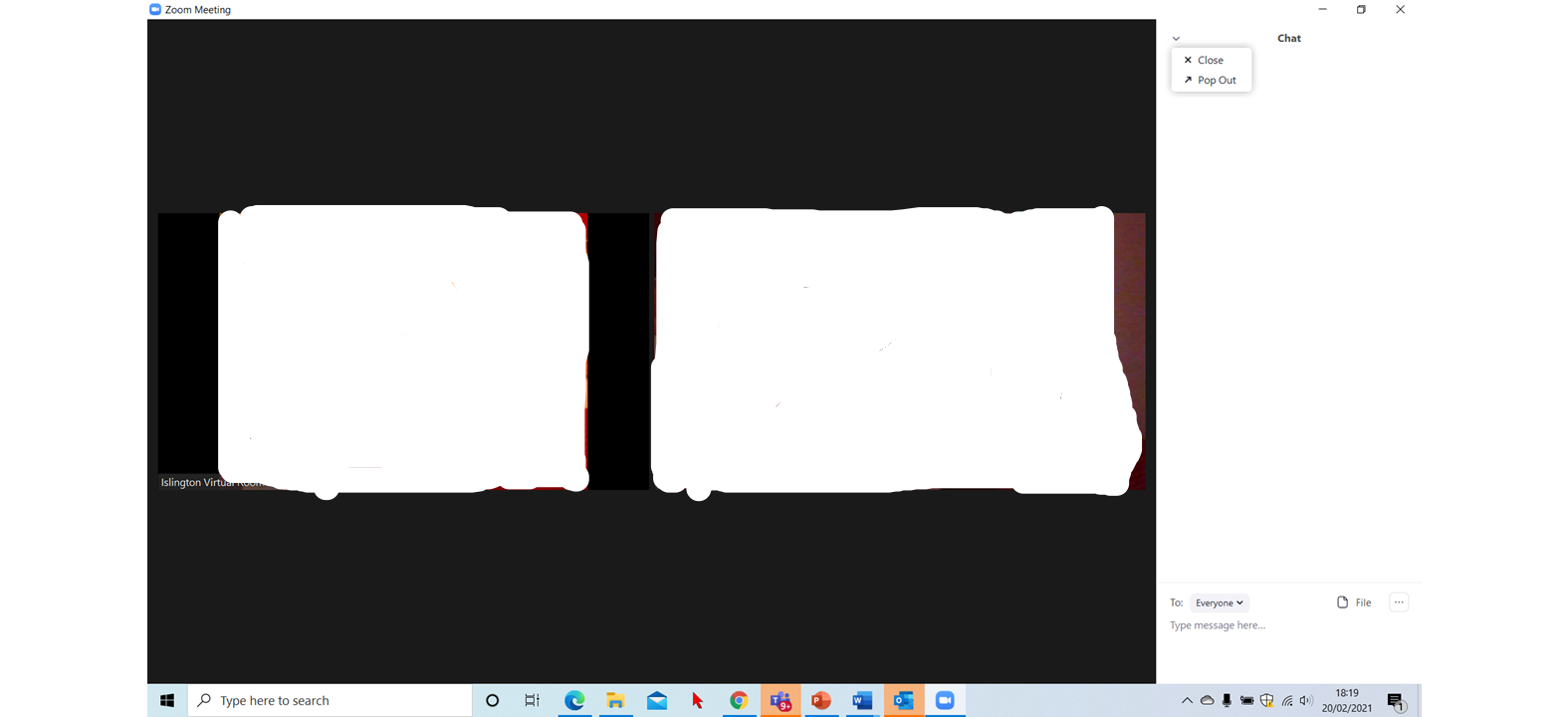 Using chat on your computer/laptop
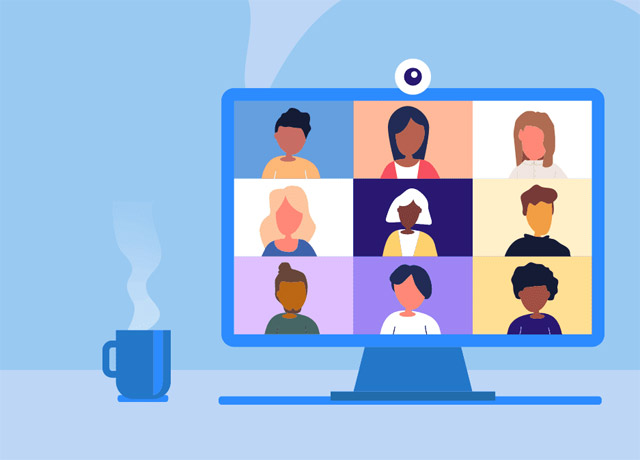 Type your message here and press the Enter key
press chat
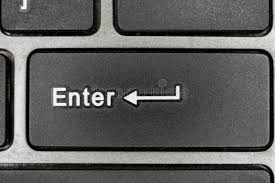 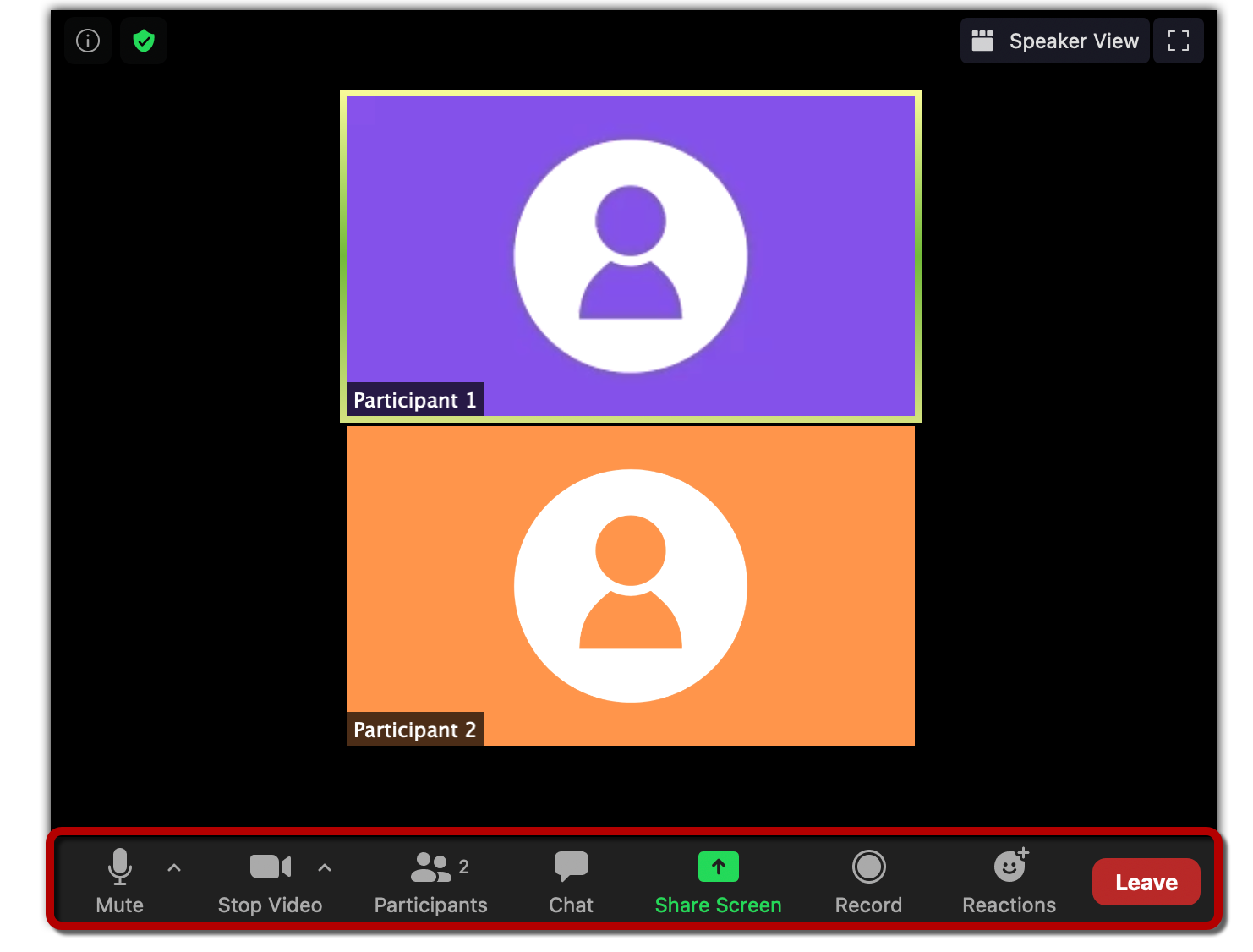 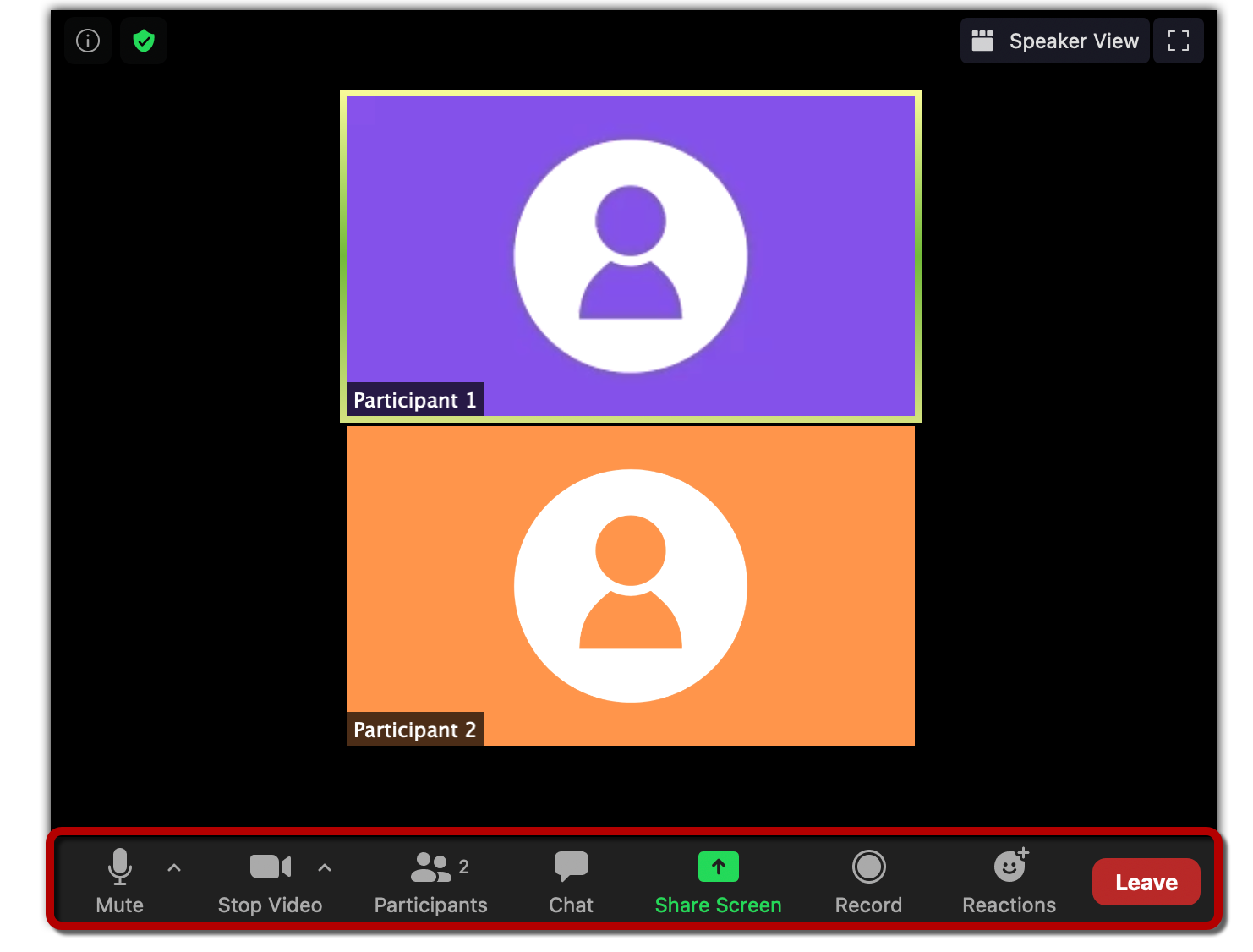 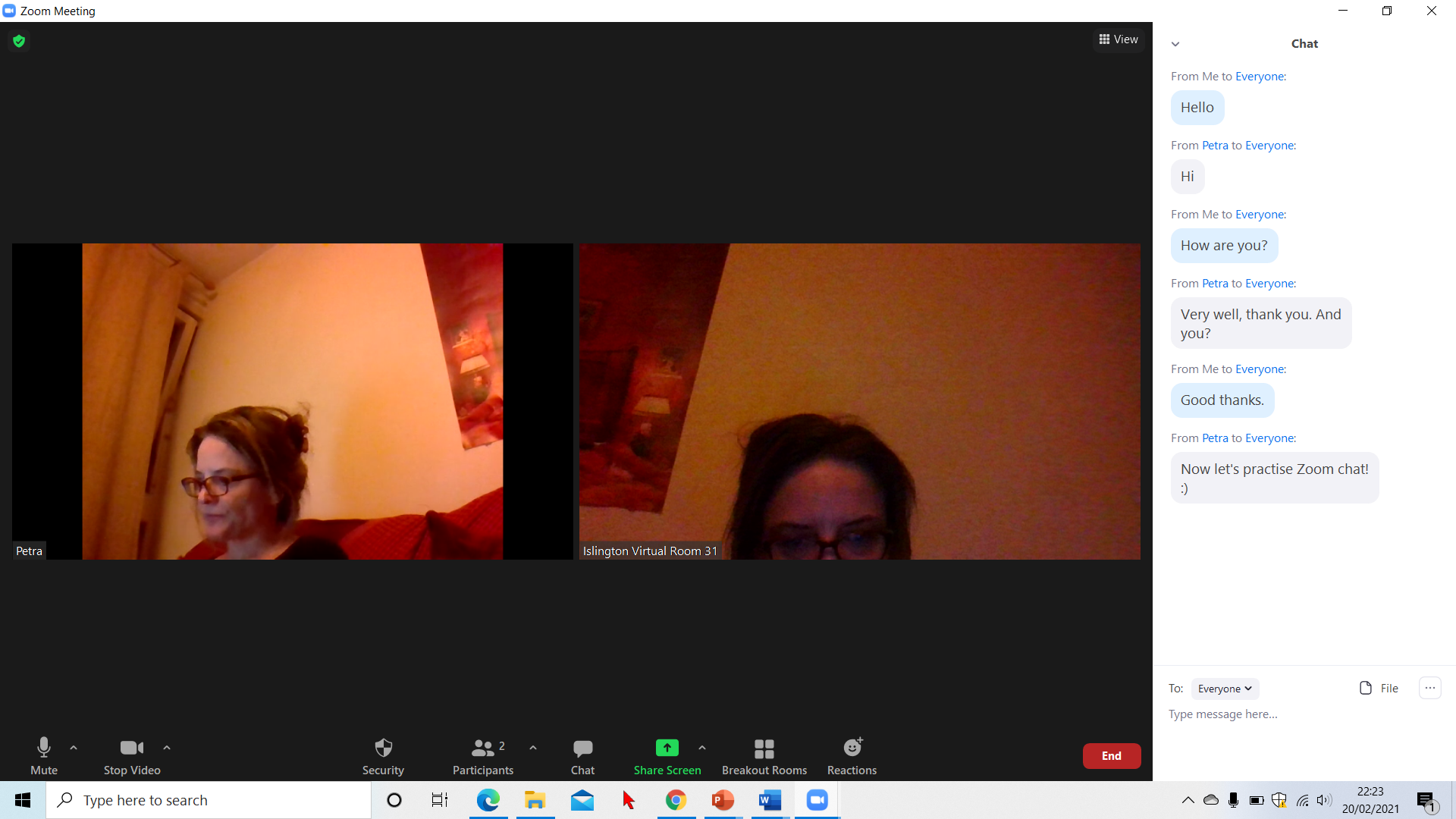 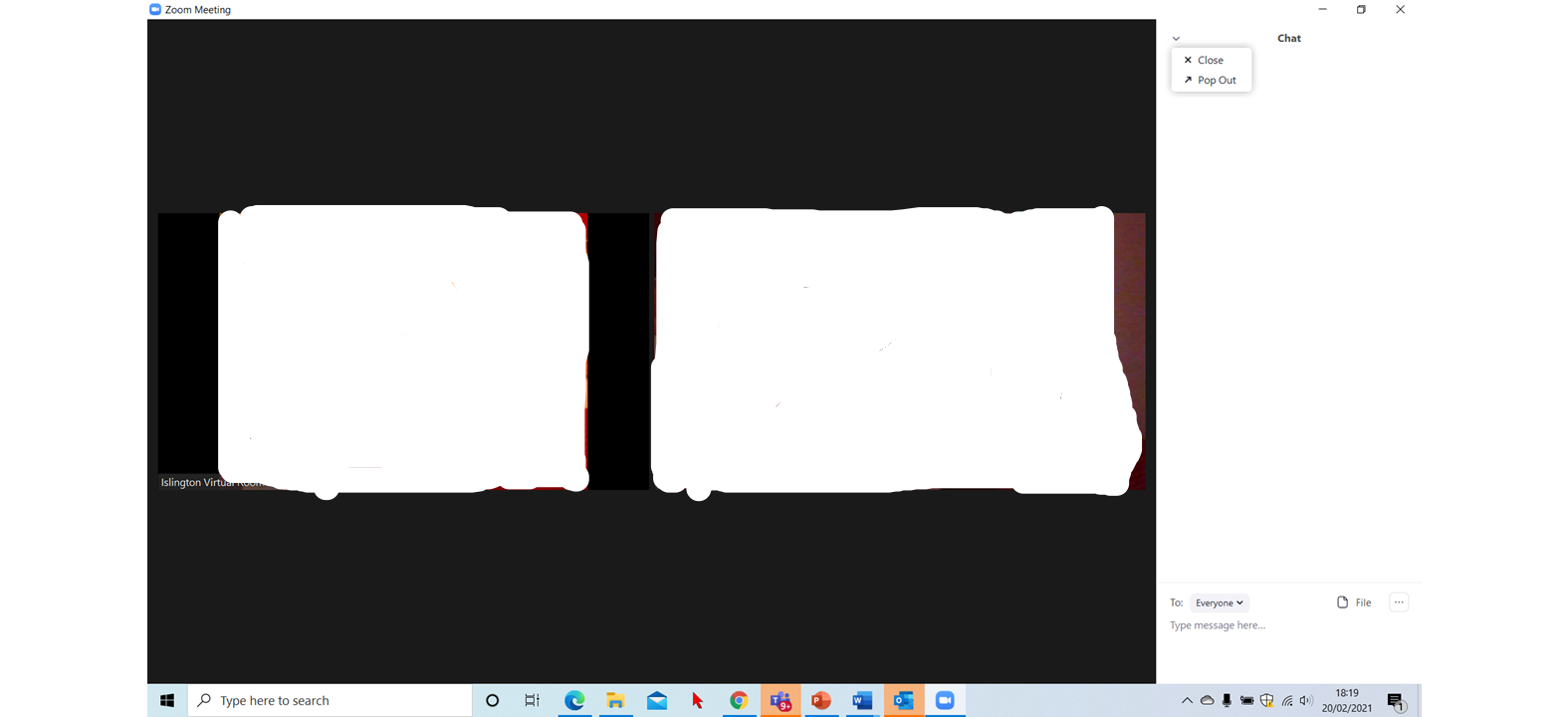 To close the chat press here
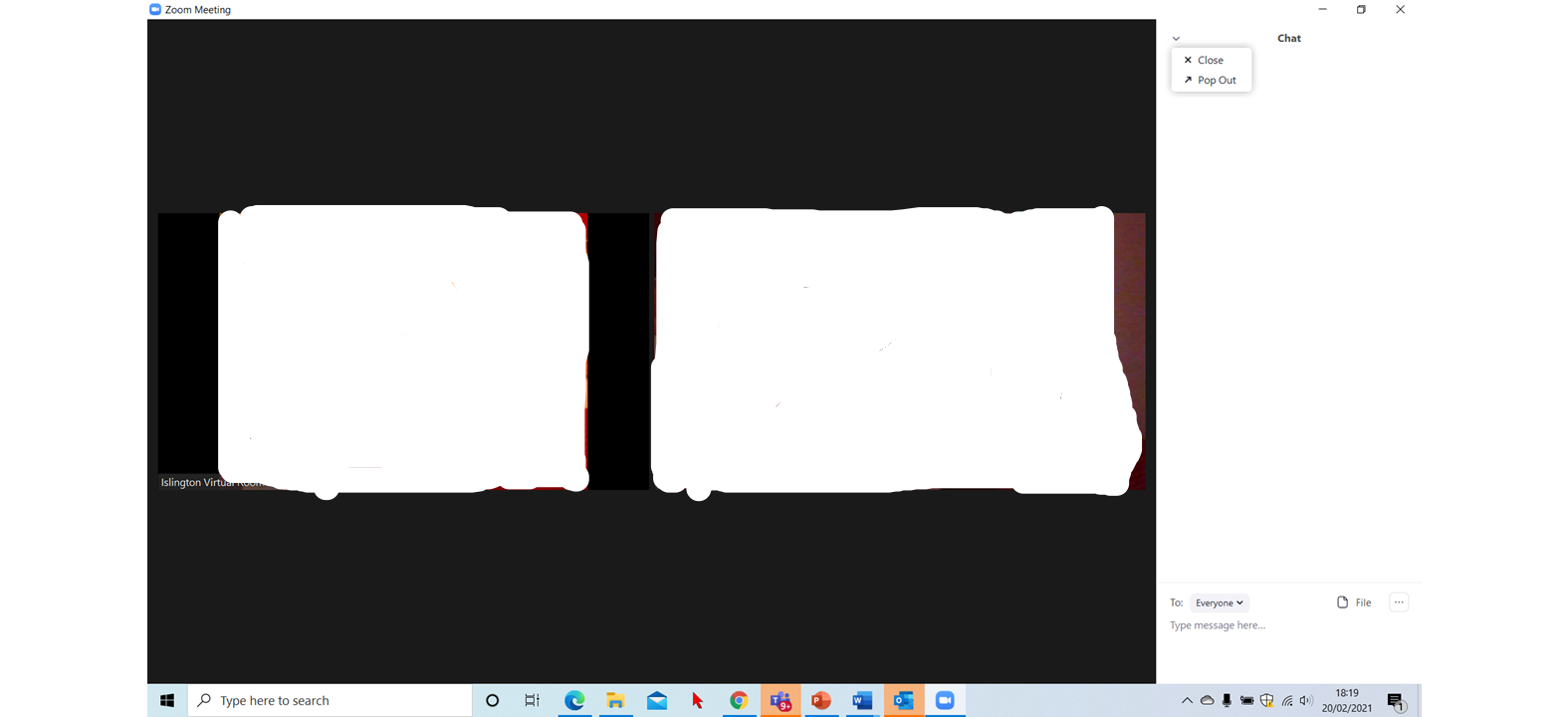 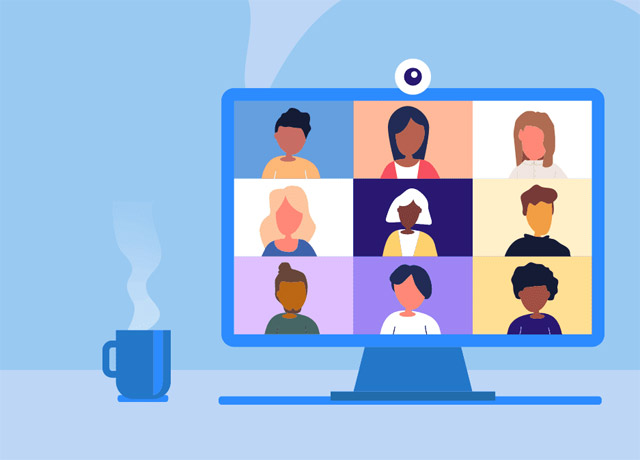 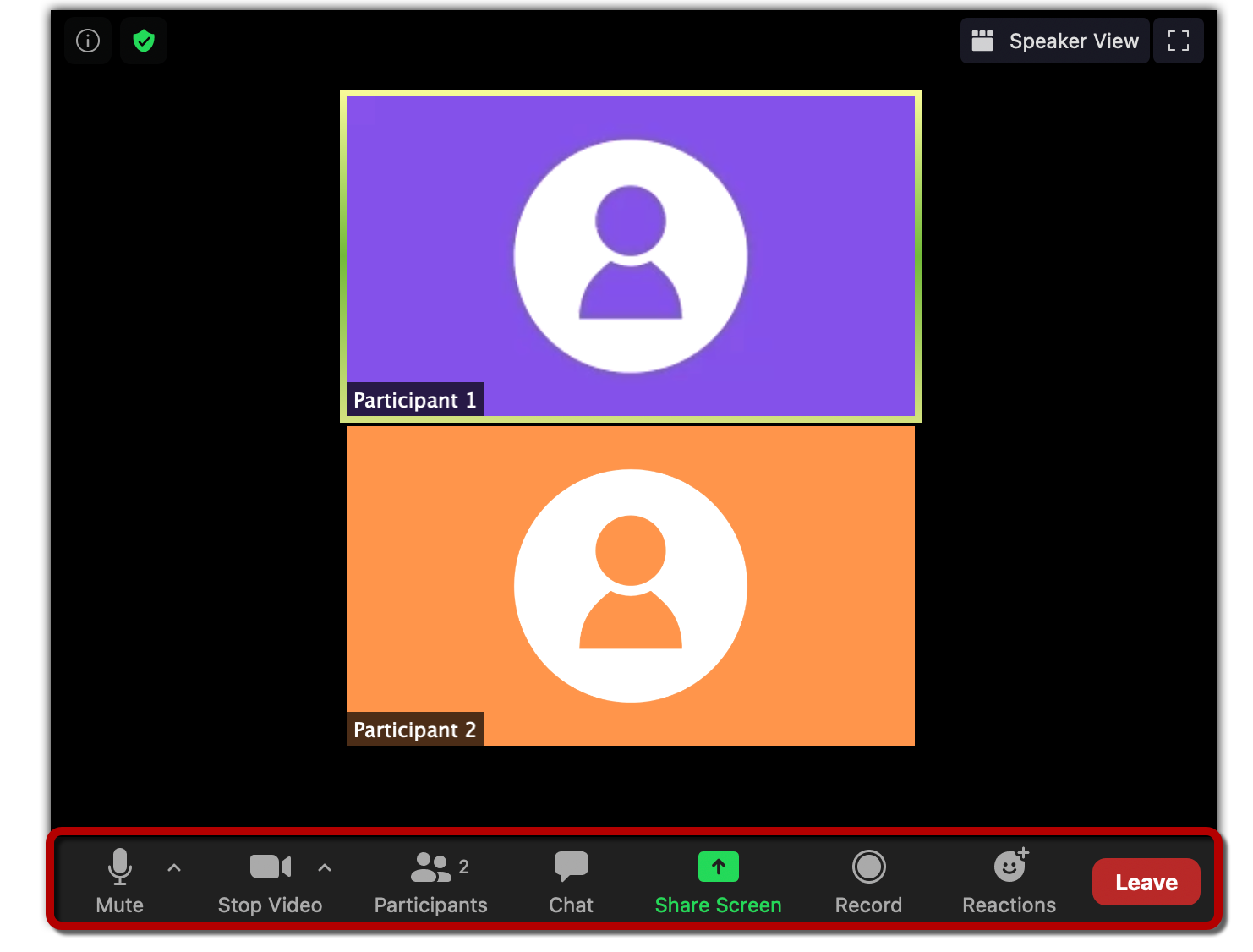 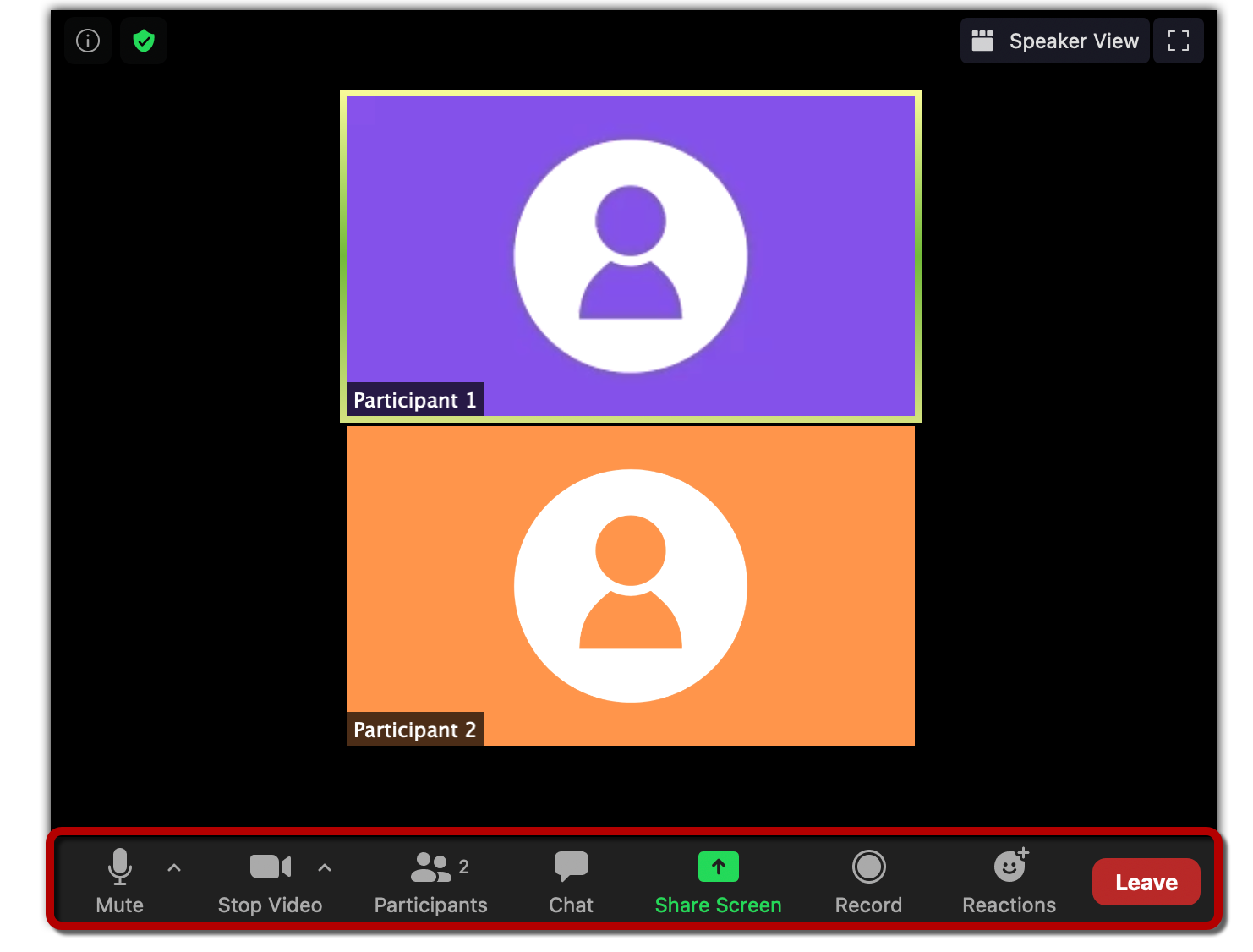 Using chat on an iPhone
To leave the chat press close
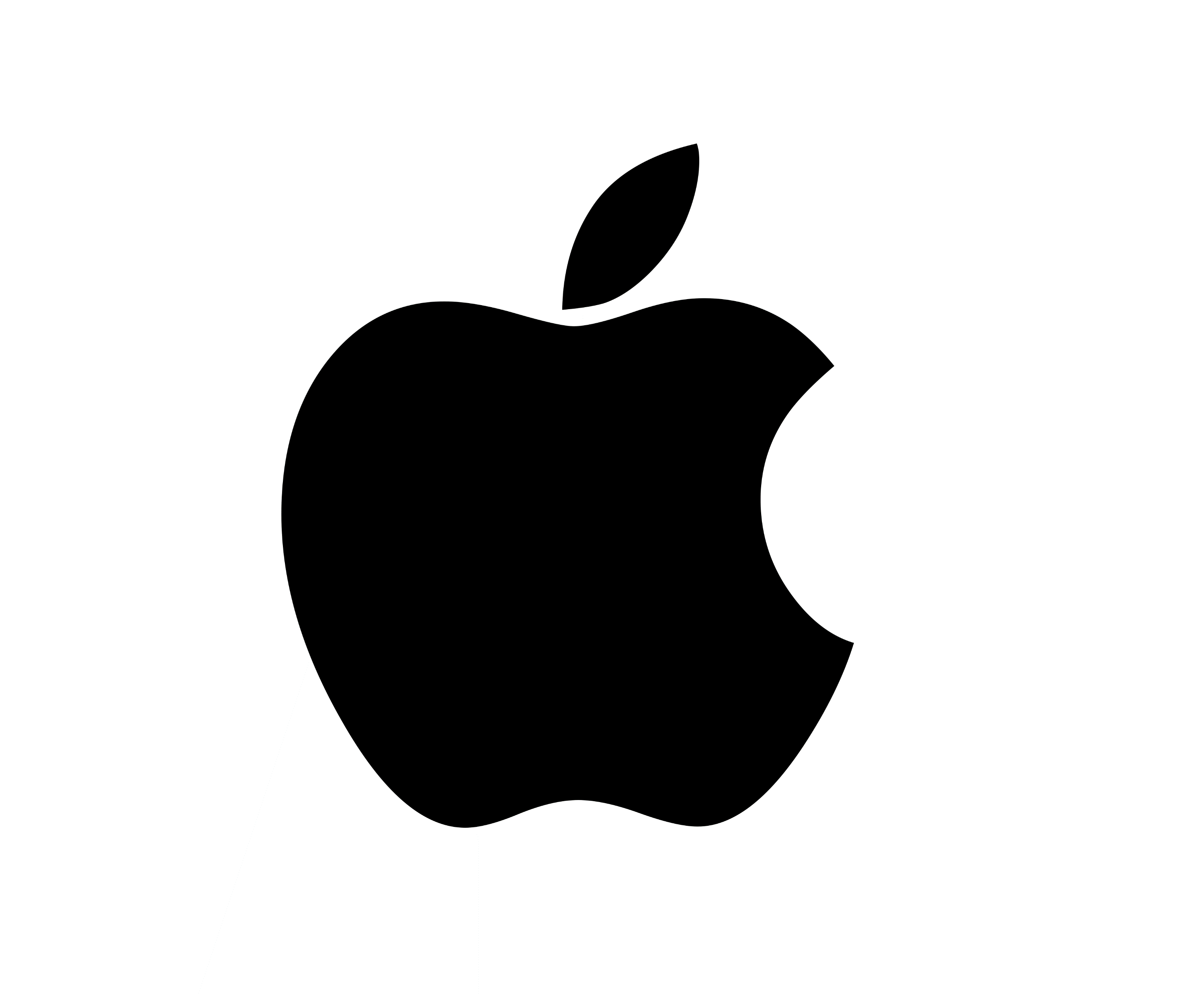 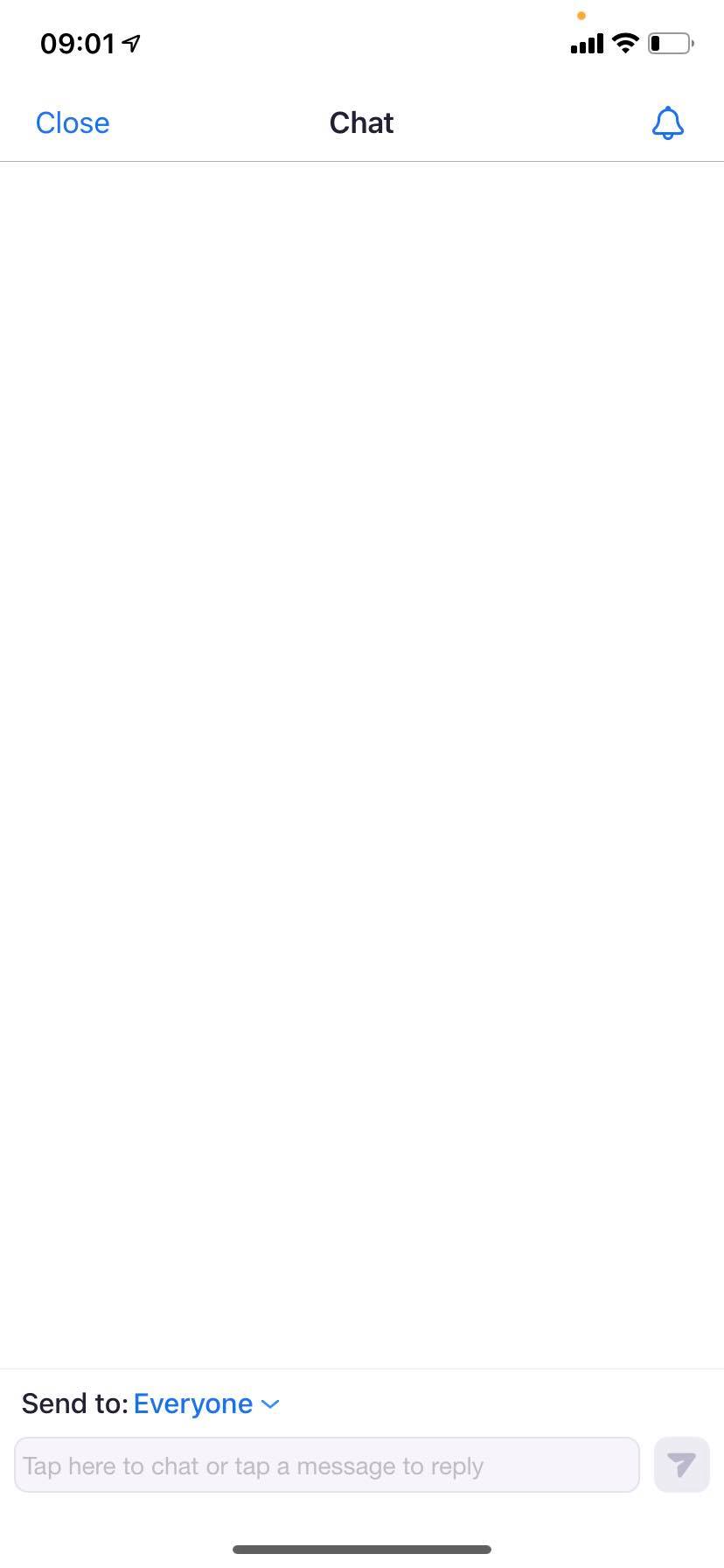 2 press chat
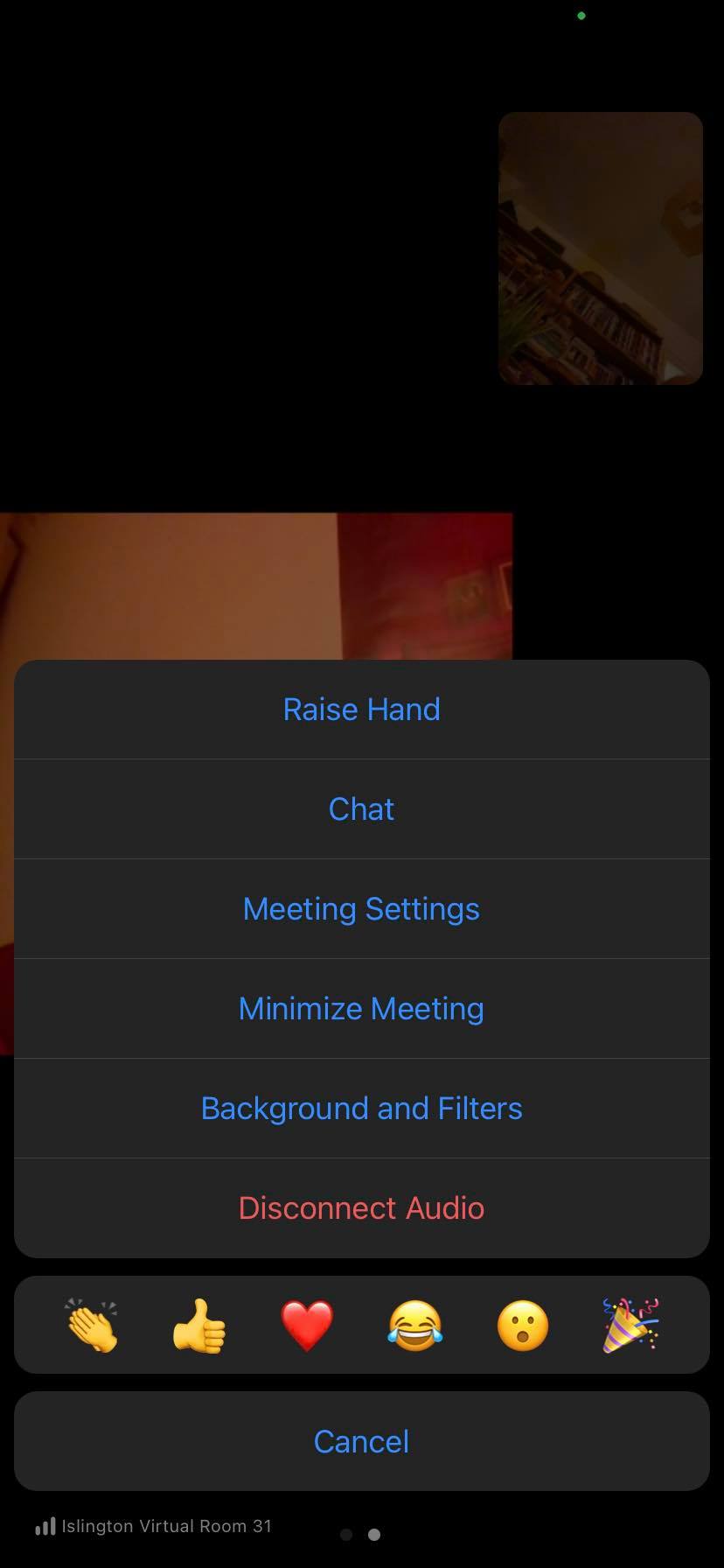 1 at the bottom of your screen, press more . . .
3 type your message here
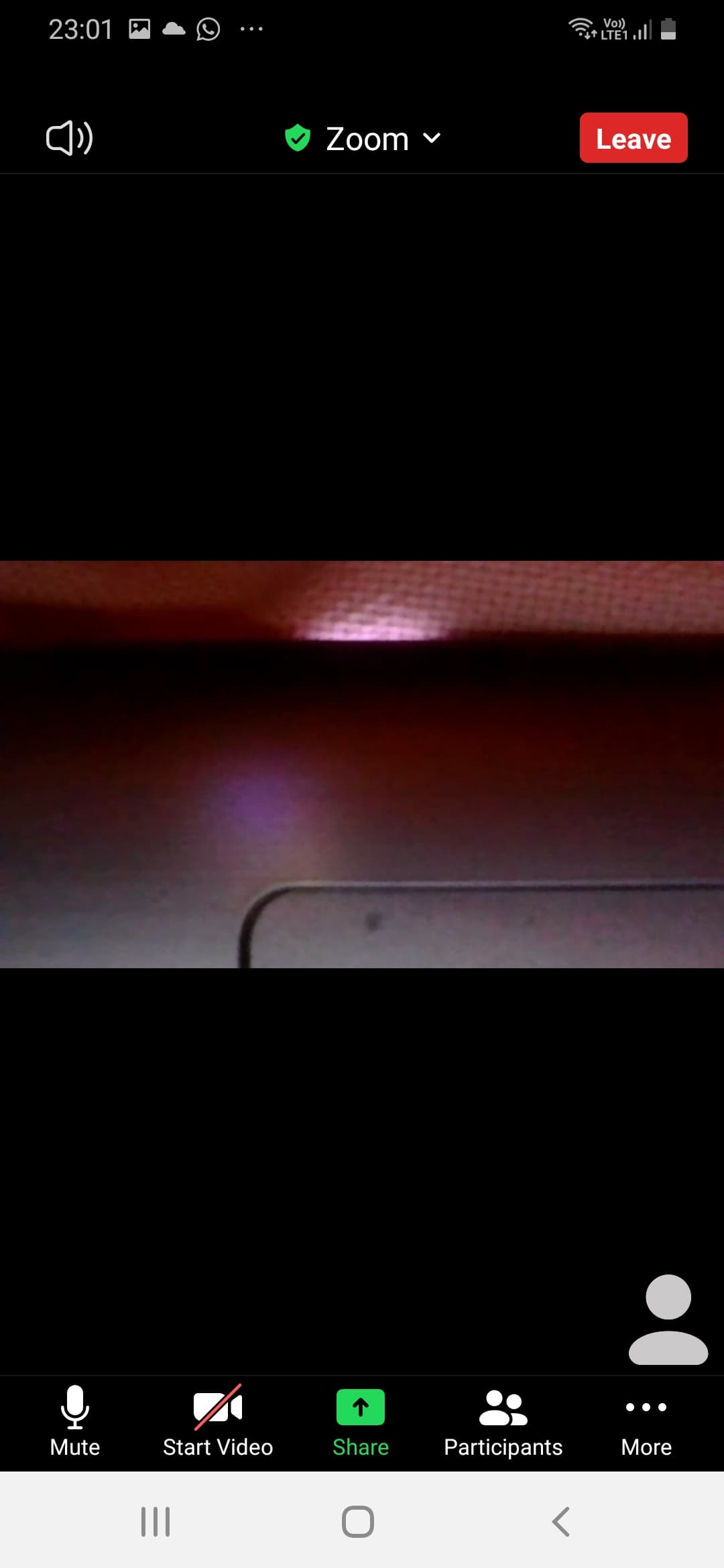 4 press send
Using chat on a different phone (not iPhone)
To leave the chat press close
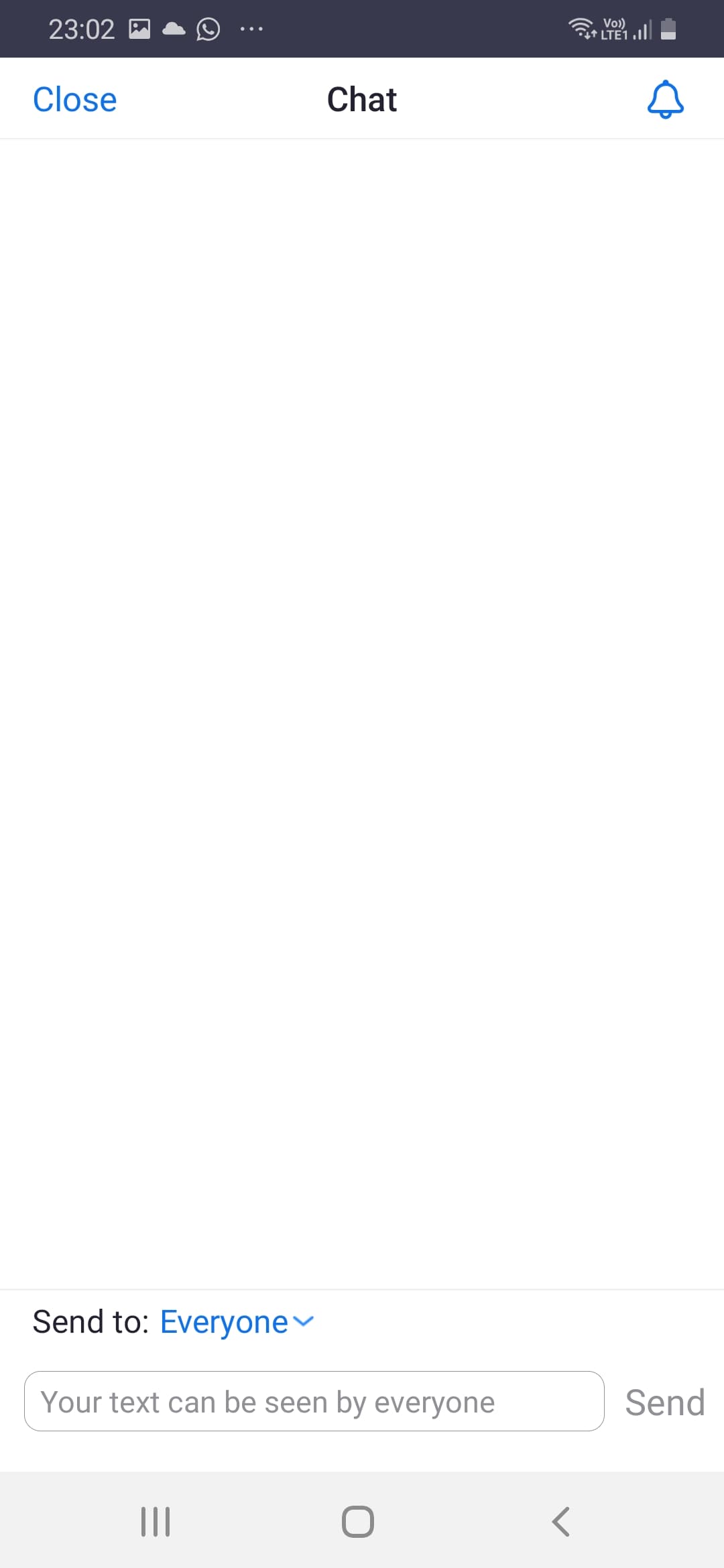 2 press chat
1 at the bottom of your screen, press more . . .
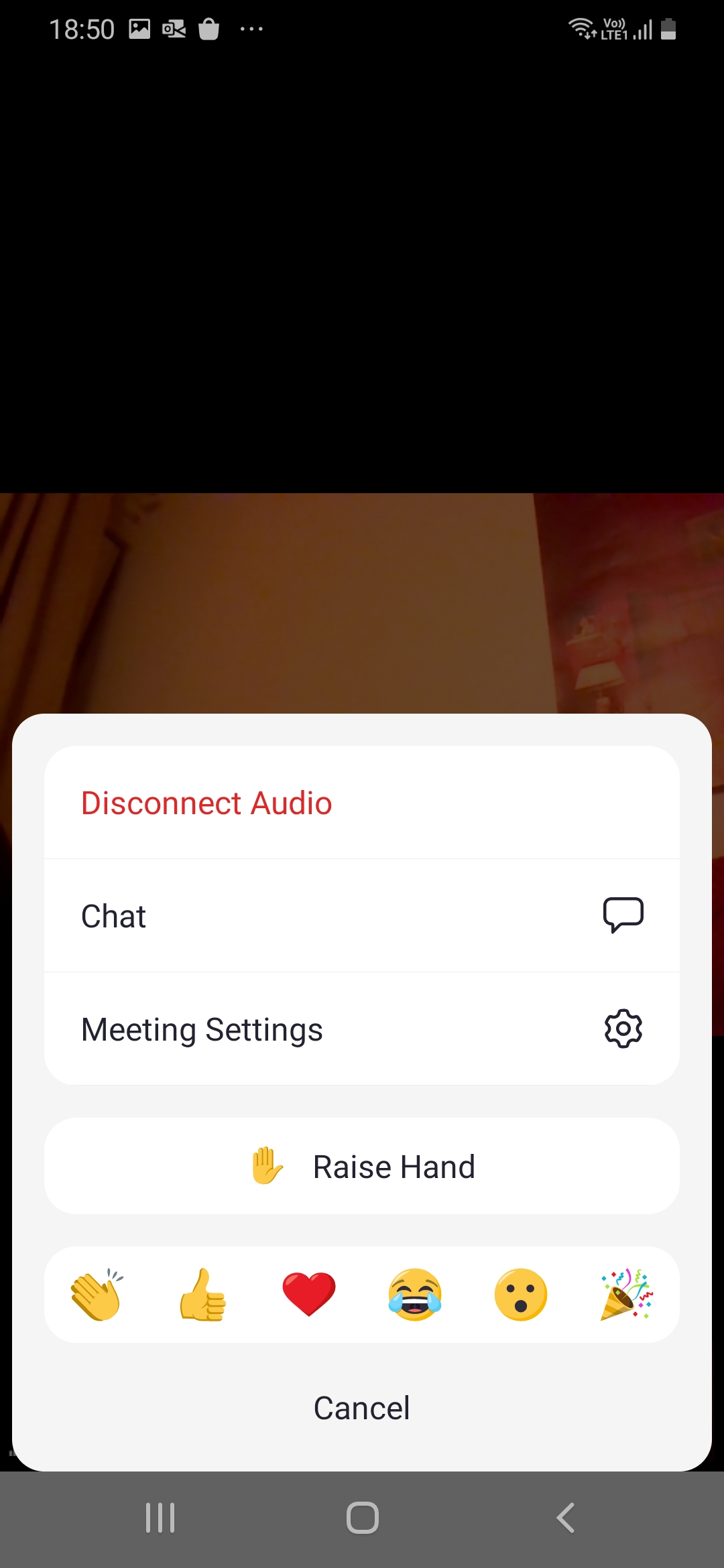 3 type your message here
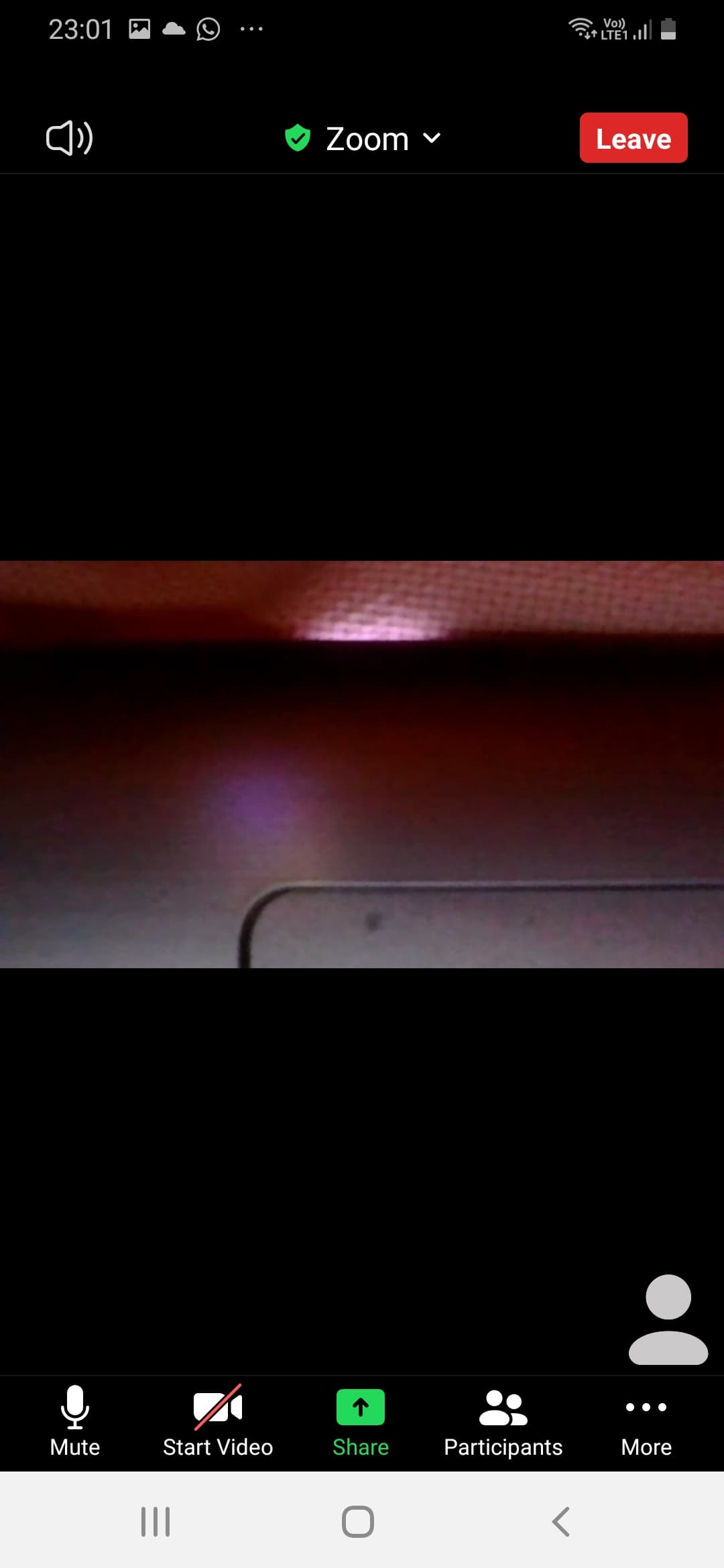 4 press send
Let’s use Zoom chat!

Say hello in the chat
You can send your message to everyone or send a private message to one person, for example to your teacher. 

Press/click on the small arrow, you will see all the people in the meeting. 					          Choose the person you want to message
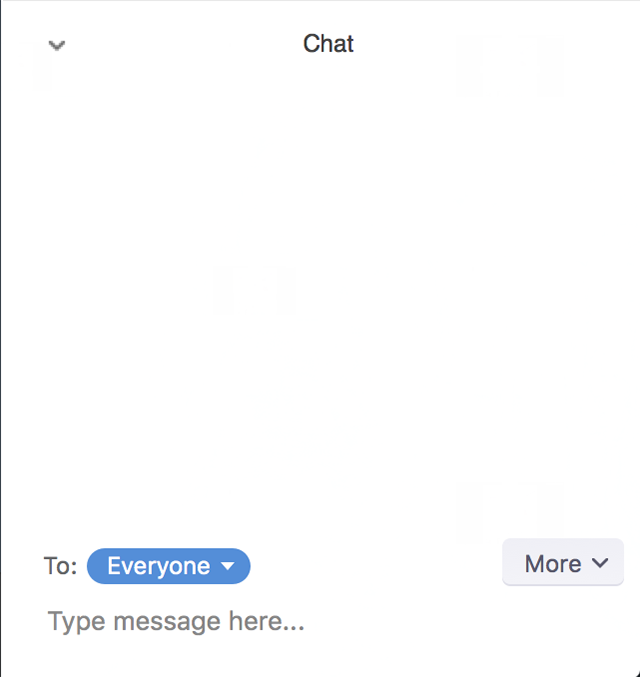 Let’s practise
1. Say hello in the chat, send the message to everyone.
2. Say hello in the chat, send the message only to your teacher.
Homework:  Revise vocabulary from today’s lesson:

icon - a small picture on a computer screen or a phone that you press to do	different things
arrow - 

device - a piece of computer technology, for example a smartphone	

screen - 		

to type - to write text on a phone or computer 

to click - to press on a part of a computer to make the computer do something

to mute - to turn microphone/sound off
to unmute - to turn microphone on
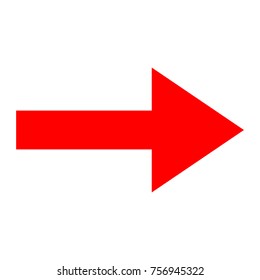 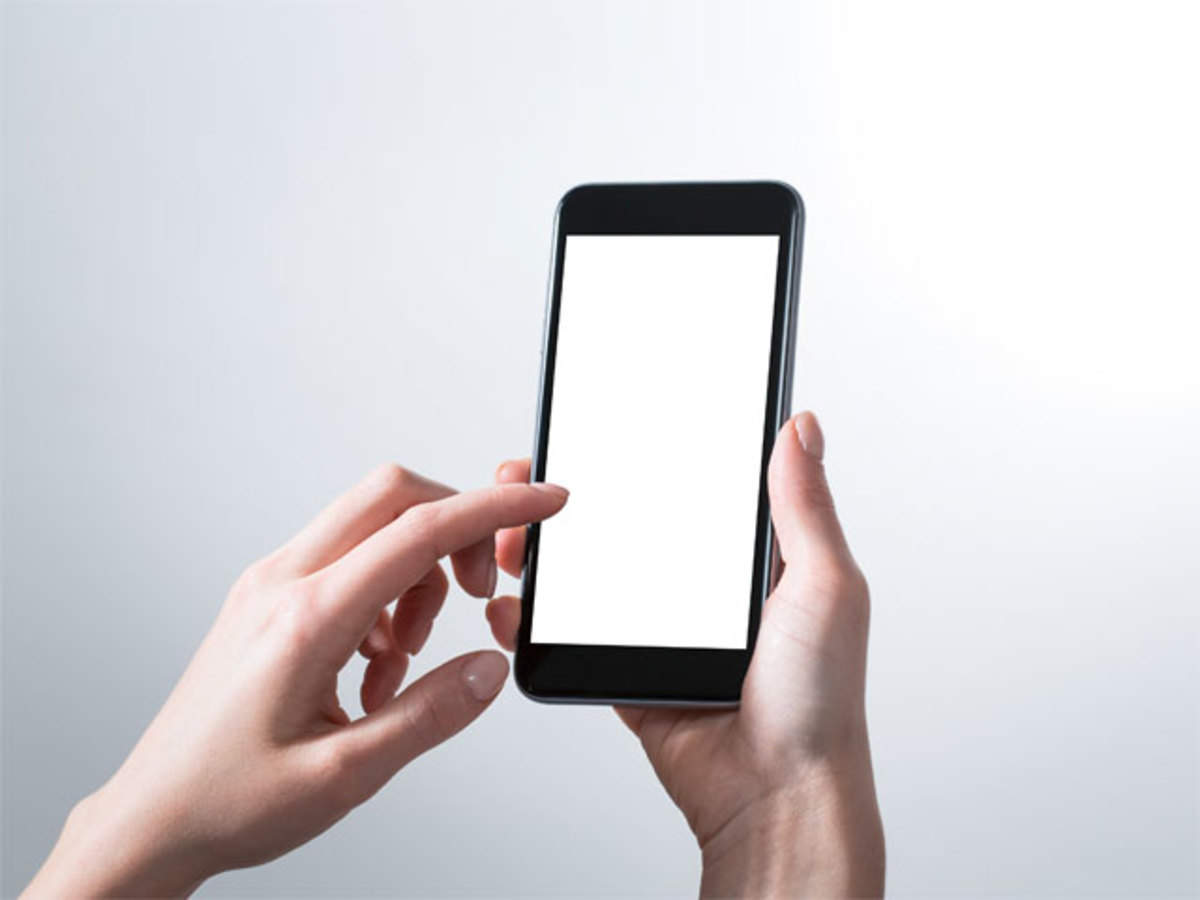